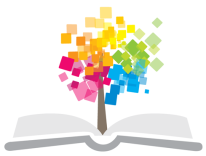 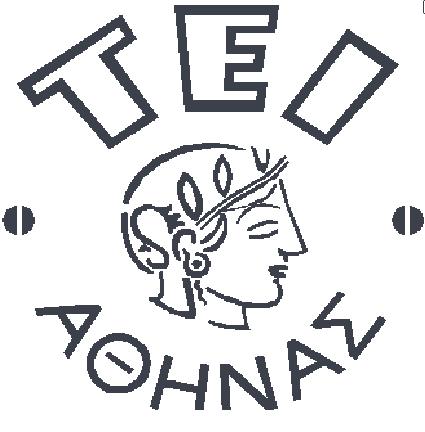 Ανοικτά Ακαδημαϊκά Μαθήματα στο ΤΕΙ Αθήνας
Τομογραφική Απεικονιστική Ανατομική
Ενότητα 3: Σπλαχνικό κρανίο – Λιθοειδή – Tράχηλος
Γεωργία Οικονόμου, Αναπληρώτρια Καθηγήτρια
Τμήμα Ραδιολογίας - Ακτινολογίας
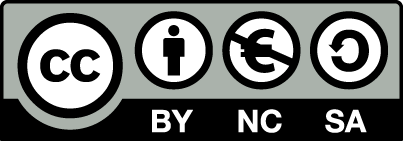 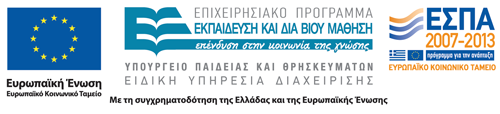 Σπλαχνικό κρανίο
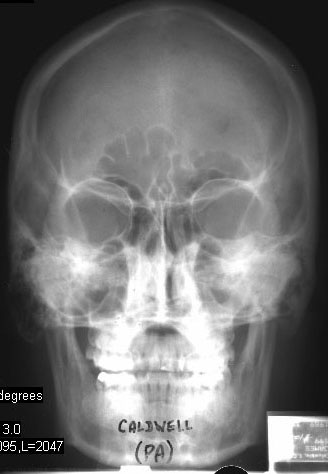 ΜΕΤΩΠΙΑΙΟΣ ΚΟΛΠΟΣ
ΚΟΓΧΟΣ
ΑΝΩ ΟΦΘΑΛΜΙΚΗ ΣΧΙΣΜΗ
ΙΓΜΟΡΙΟ ΑΝΤΡΟ
ΗΘΜΟΕΙΔΕΙΣ
ΚΑΤΩ ΡΙΝΙΚΗ ΚΟΓΧΗ
ΜΑΣΤΟΕΙΔΕΙΣ ΚΥΨΕΛΕΣ
ΣΚΛΗΡΑ ΥΠΕΡΩΑ
ΓΝΑΘΟΣ
1
Πλάγια λήψη
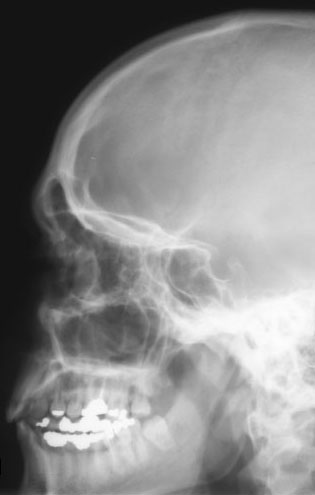 ΠΡΟΣΘΙΕΣ & ΟΠΙΣΘΙΕΣ ΚΛΙΝΟΕΙΔΕΙΣ ΑΠΟΦΥΣΕΙΣ
ΜΕΤΩΠΙΑΙΟΣ ΚΟΛΠΟΣ
ΒΟΘΡΟΣ ΥΠΟΦΥΣΕΩΣ
ΗΘΜΟΕΙΔΕΙΣ
ΣΦΗΝΟΕΙΔΗΣ
ΙΓΜΟΡΕΙΑ
ΑΝΩ ΓΝΑΘΟΣ
ΚΑΤΩ ΓΝΑΘΟΣ
2
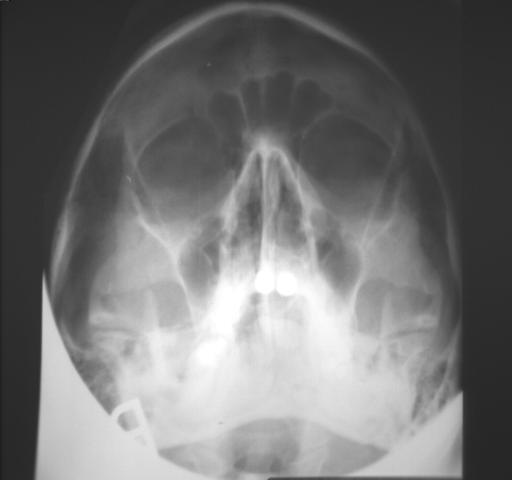 ΚόλποιWater΄s view
ΜΕΤΩΠΙΑΙΟΣ
ΚΟΓΧΟΣ
ΗΘΜΟΕΙΔΕΙΣ
ΜΕΤΩΠΟΖΥΓΩΜΑΤΙΚΗ ΡΑΦΗ
ΡΙΝΙΚΟ
 ΔΙΑΦΡΑΓΜΑ
ΙΓΜΟΡΕΙΟ
ΖΥΓΩΜΑΤΙΚΟ
ΚΑΤΩ ΟΡΙΟ ΟΦΘΑΛΜΙΚΟΥ
 ΚΟΓΧΟΥ
ΤΟΞΟ ΖΥΓΩΜΑΤΙΚΟΥ
ΚΑΤΩ ΓΝΑΘΟΣ
ΟΔΟΝΤΑΣ Α2
3
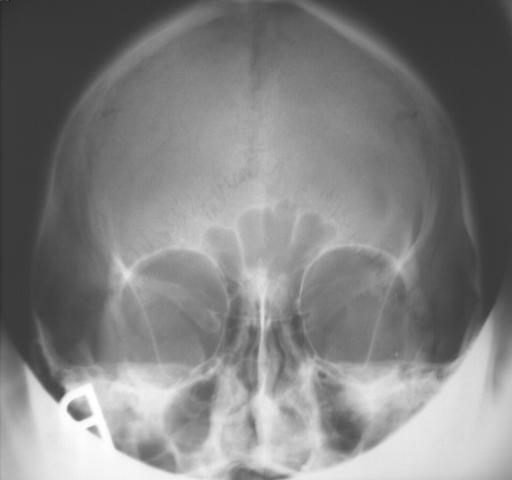 Κόλποιμετωπο-ρινική λήψη
ΜΕΤΩΠΙΑΙΟΣ
ΗΘΜΟΕΙΔΕΙΣ
ΜΕΙΖΩΝ 
ΠΤΕΡΥΓΑ 
ΣΦΗΝΟΕΙΔΟΥΣ
ΟΦΘΑΛΜΙΚΟΣ ΚΟΓΧΟΣ
ΡΙΝΙΚΟ 
ΔΙΑΦΡΑΓΜΑ
ΙΓΜΟΡΕΙΑ
4
CT Σπλαχνικού κρανίου εγκάρσια
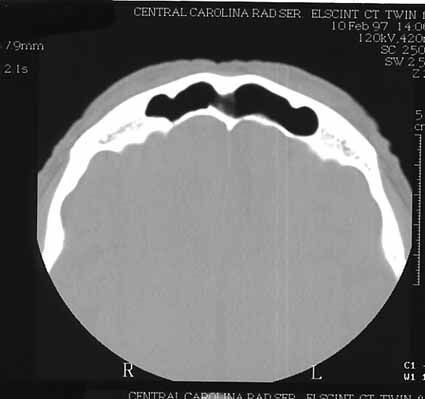 ΜΕΤΩΠΙΑΙΟΣ
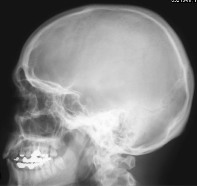 5
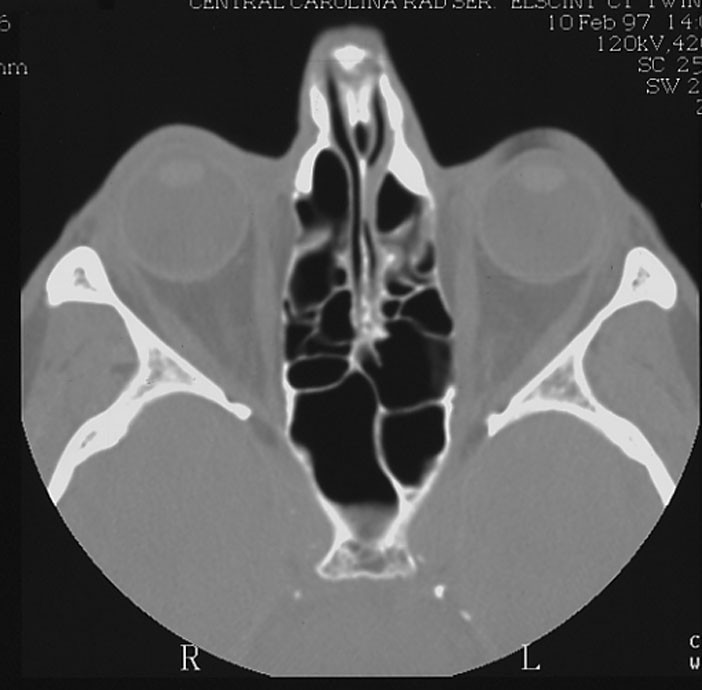 ΦΑΚΟΣ ΟΦΘΑΛΜΟΥ
ΕΣΩ ΟΡΘΟΣ ΜΥΣ
ΠΛΑΓΙΟΣ ΟΡΘΟΣ ΜΥΣ
ΗΘΜΟΕΙΔΕΙΣ
ΟΠΙΣΘΟΒΟΛΒΙΚΟ ΛΙΠΟΣ
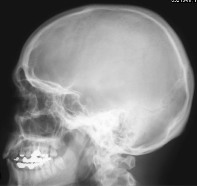 6
ΗΘΜΟΕΙΔΕΙΣ
ΣΦΗΝΟΕΙΔΕΙΣ
ΚΑΡΩΤΙΚΔΙΚΟ ΚΑΝΑΛΙ
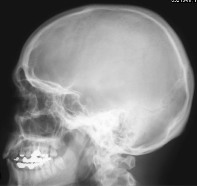 7
ΙΓΜΟΡΕΙΑ
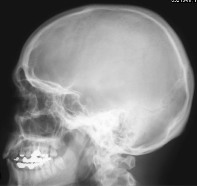 8
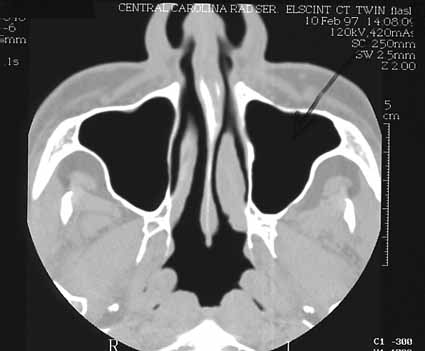 ΗΘΜΟΕΙΔΕΙΣ
ΡΙΝΙΚΟ ΔΙΑΦΡΑΓΜΑ
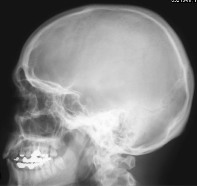 ΠΤΕΡΥΓΟΕΙΔΕΣ
ΚΑΤΩ ΡΙΝΙΚΗ ΚΟΓΧΗ
ΡΙΝΙΦΑΡΥΓΞ
9
CT Σπλαχνικό κρανίοΣτεφανιαία
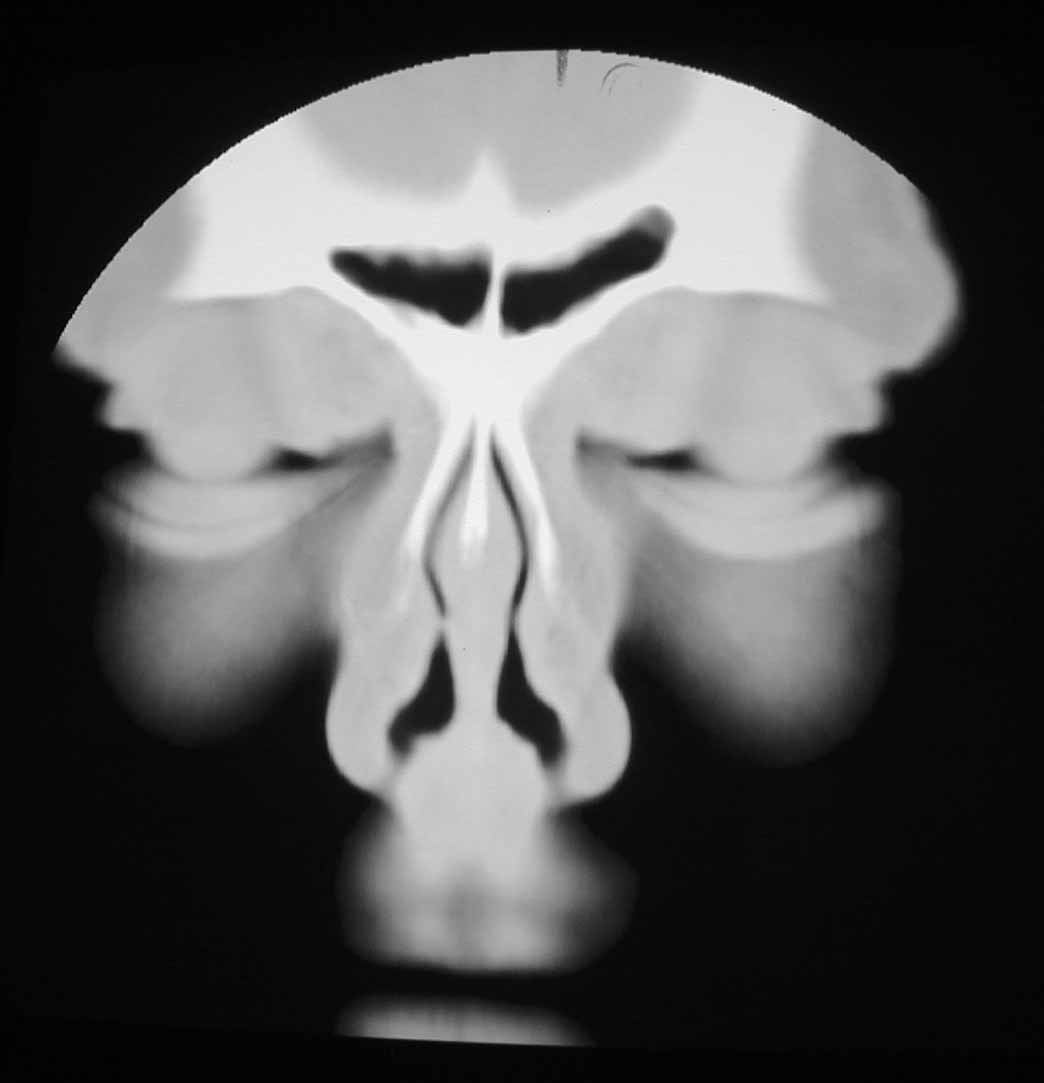 ΜΕΤΩΠΙΑΙΟΙ
10
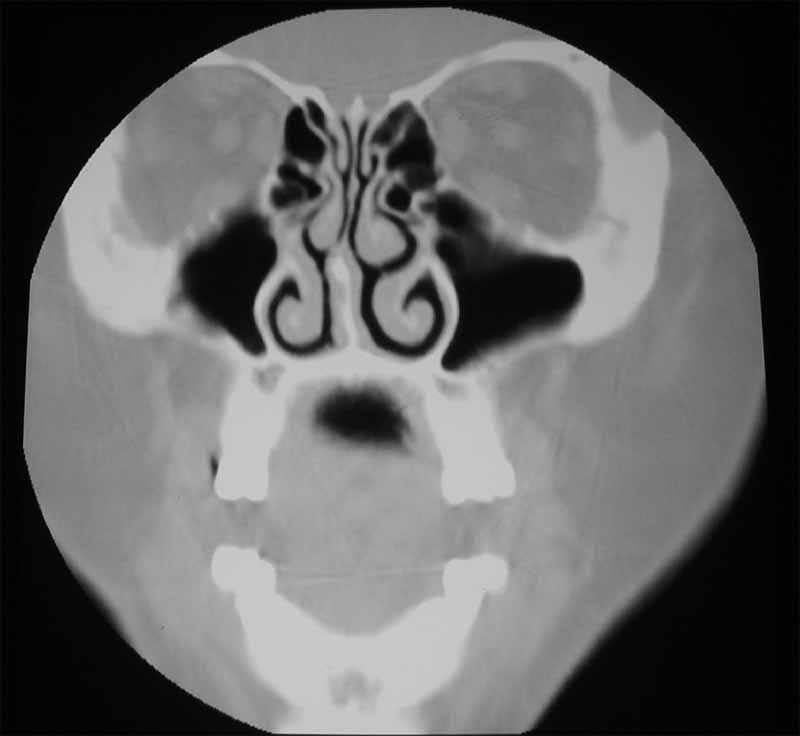 ΗΘΜΟΕΙΔΕΙΣ
ΚΑΤΩ ΡΙΝΙΚΗ ΚΟΓΧΗ
11
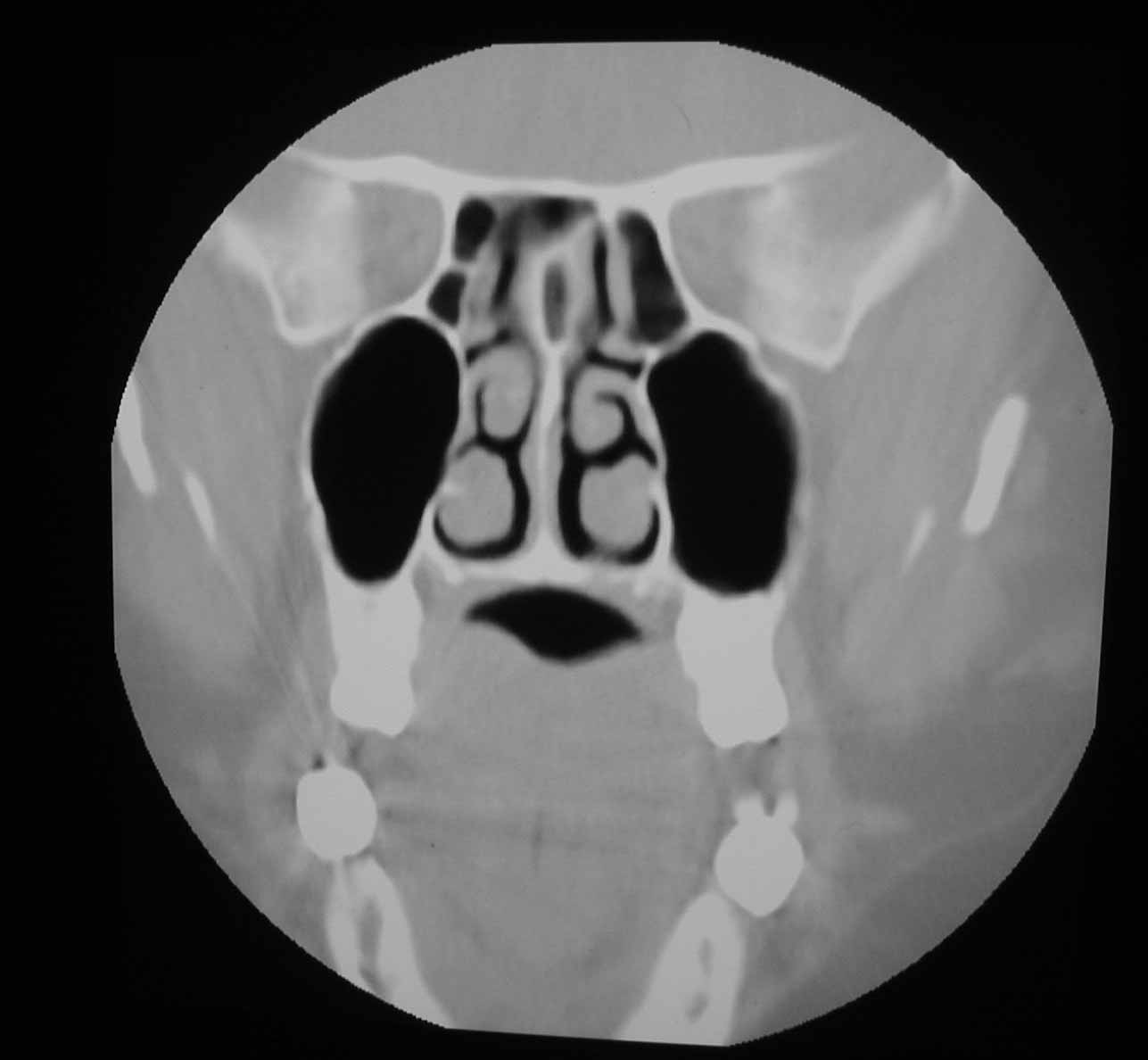 ΙΓΜΟΡΕΙΑ
ΡΙΝΙΚΟ ΔΙΑΦΡΑΓΜΑ
12
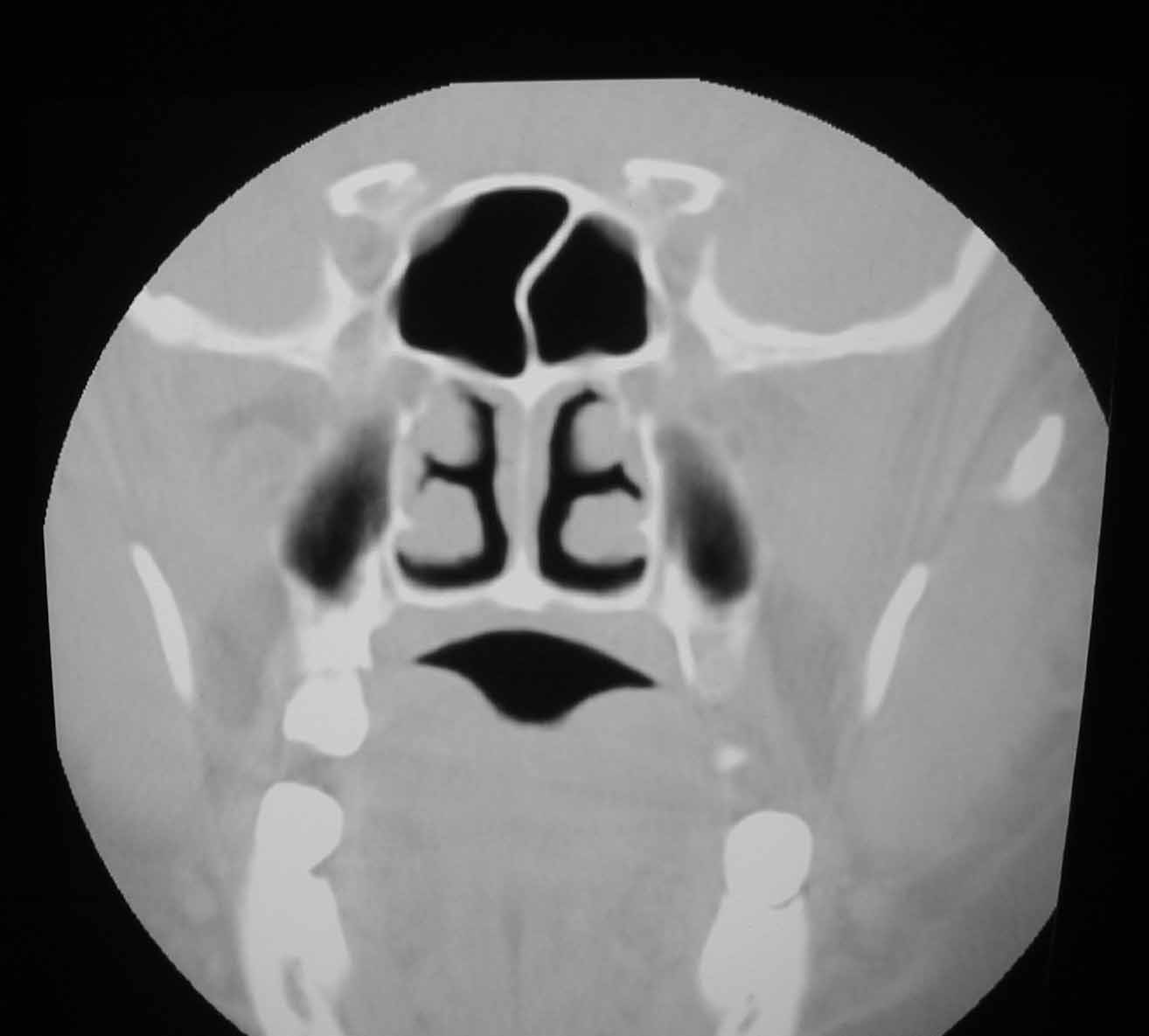 ΣΦΗΝΟΕΙΔΗΣ ΚΟΛΠΟΣ
13
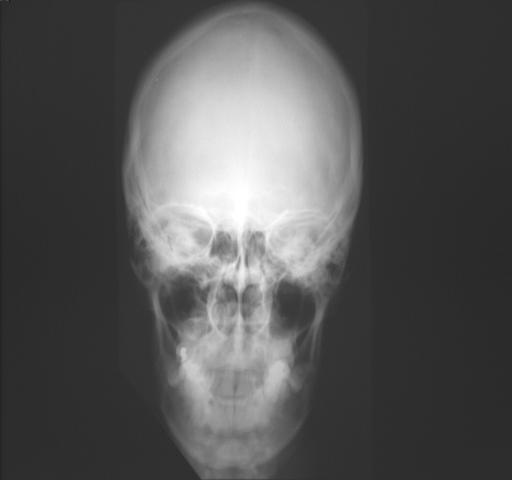 ΜΕΙΖΩΝ
 ΠΤΕΡΥΓΑ
 ΣΦΗΝΟΕΙΔΟΥΣ
ΜΑΣΤΟΕΙΔΕΙΣ
 ΚΥΨΕΛΕΣ
ΗΘΜΟΕΙΔΕΙΣΣ ΚΟΛΠΟΙ
ΙΓΜΟΡΕΙΟ ΑΝΤΡΟ
ΡΙΝΙΚΟ ΔΙΑΦΡΑΓΜΑ
ΑΝΩ ΓΝΑΘΟΣ
14
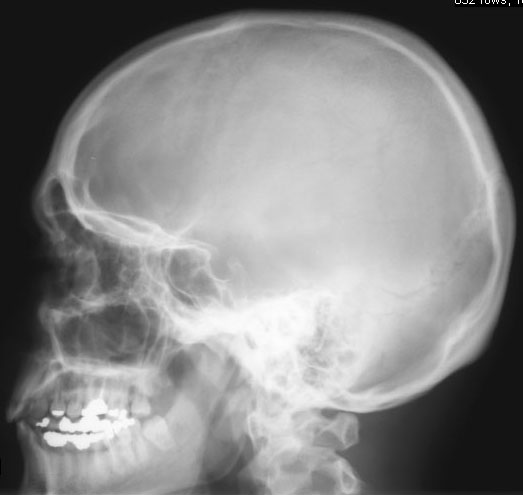 ΣΤΕΦΑΝΙΑΙΑ ΡΑΦΗ
ΜΕΤΩΠΙΑΙΑΟΣ
ΠΡΟΣΘΙΑ ΚΛΙΝΟΕΙΔΗΣ
ΠΡΟΣΘΙΟΣ ΚΡΑΝΙΑΚΟΣ
 ΒΟΘΡΟΣ
ΒΟΘΡΟΣ ΥΠΟΦΥΣΗΣ
ΣΦΗΝΟΕΙΔΗΣ
ΟΠΙΣΘΙΑ ΚΛΙΝΟΕΙΔΗΣ
ΛΑΒΔΟΕΙΔΗΣ ΡΑΦΗ
ΗΘΜΟΕΙΔΕΙΣ
ΡΙΝΦΑΡΥΓΞ
ΜΑΣΤΟΕΙΔΕΙΣ
ΚΥΨΕΛΕΣ
ΓΝΑΘΙΑΙΟ ΑΝΤΡΟ
ΣΚΛΗΡΑ ΥΠΕΡΩΑ
ΙΝΙΑΚΑ ΟΓΚΩΜΑΤΑ
ΚΟΝΔΥΛΟΣ ΓΝΑΘΟΥ
15
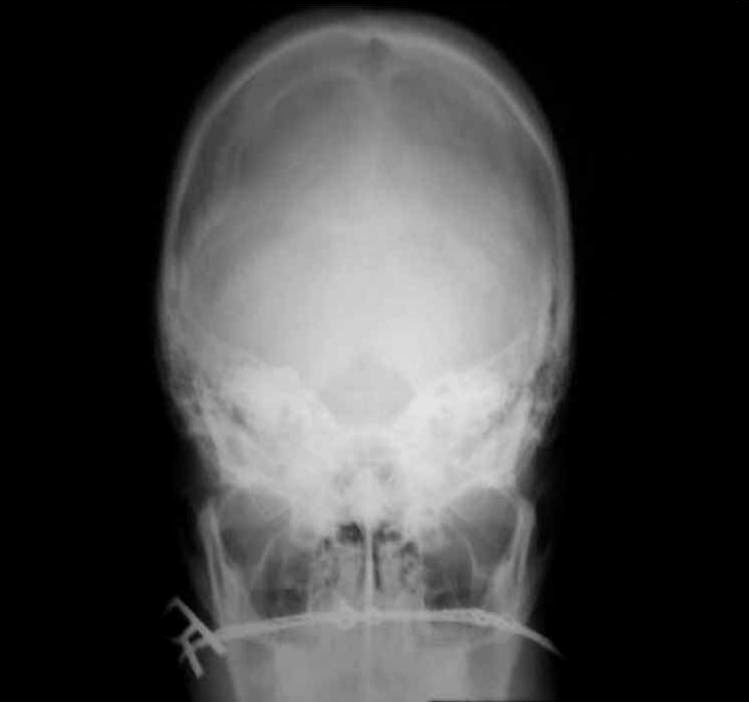 ΒΡΕΓΜΑΤΙΚΑ
ΛΑΒΔΟΕΙΔΗΣ
 ΡΑΦΗ
ΛΑΒΔΟΙΕΔΗΣ ΡΑΦΗ
ΙΝΙΑΚΟ ΤΡΗΜΑ
ΛΙΘΟΕΙΔΕΣ
ΜΑΣΤΟΕΙΔΕΙΣ ΚΥΨΕΛΕΣ
ΚΑΤΩ ΓΝΑΘΟΣ
16
Βάση
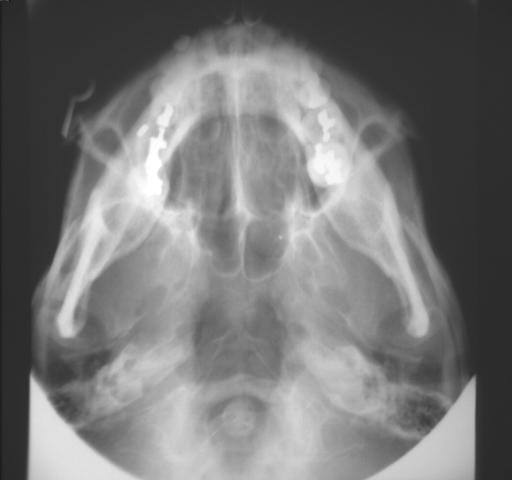 ΑΝΤΡΟ
ΗΘΜΟΕΙΔΕΙΣ
ΠΤΕΡΥΓΟΕΙΔΗΣ ΑΠΟΦΥΣΗ
ΣΦΗΝΟΕΙΔΗΣ
ΩΟΕΙΔΕΣ ΤΡΗΜΑ
ΕΞΩ ΑΚΟΥΣΤΙΚΟΣ ΠΟΡΟΣ
ΤΟΞΟ Α1
ΟΔΟΝΤΑΣ Α2
ΜΑΣΤΟΕΙΔΕΙΣ ΚΥΨΕΛΕΣ
17
Πλάγια λήψη ρινικών οστών
ΜΕΤΩΠΙΑΙΑΟΙ
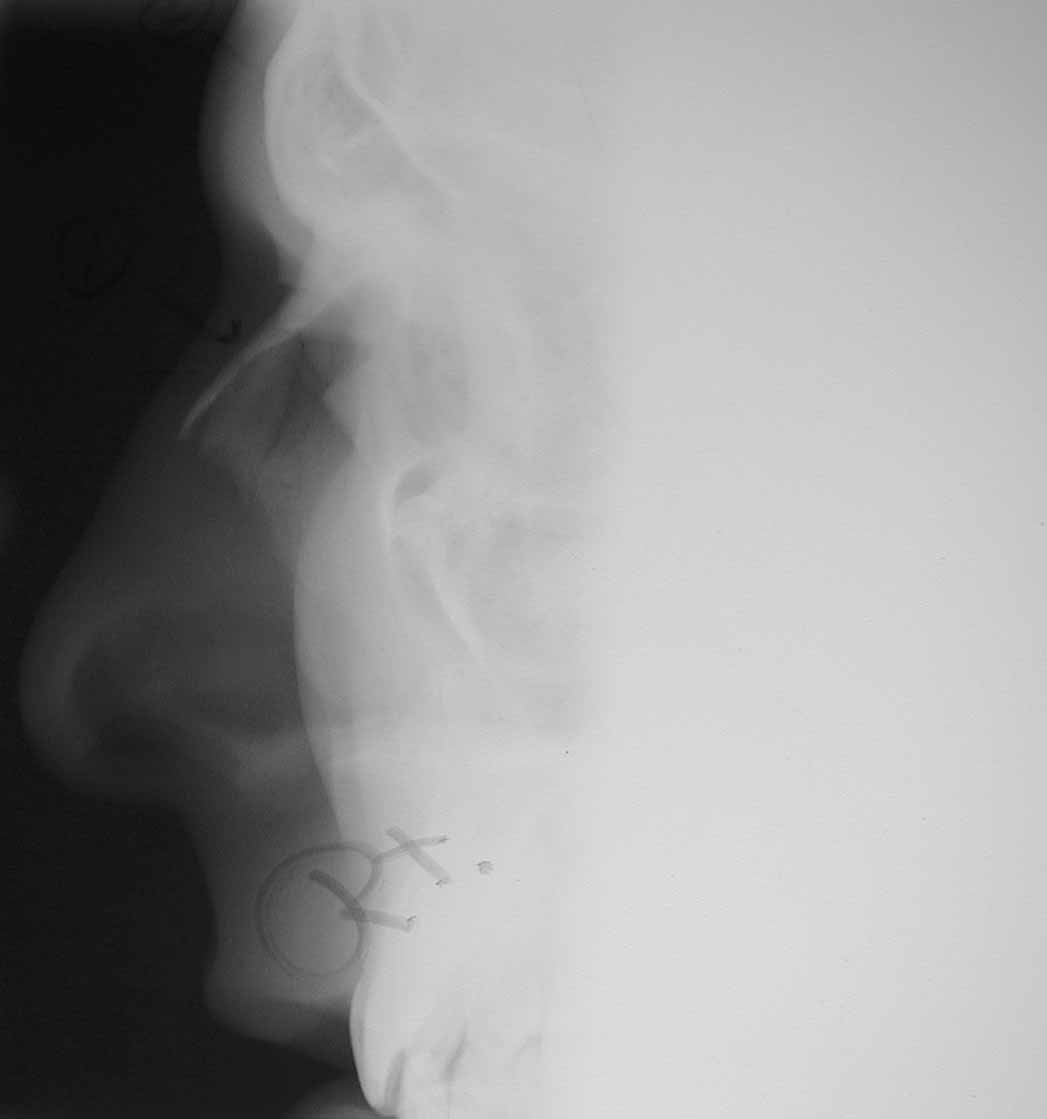 ΡΙΝΙΚΑ ΟΣΤΑ
18
Κόγχοι
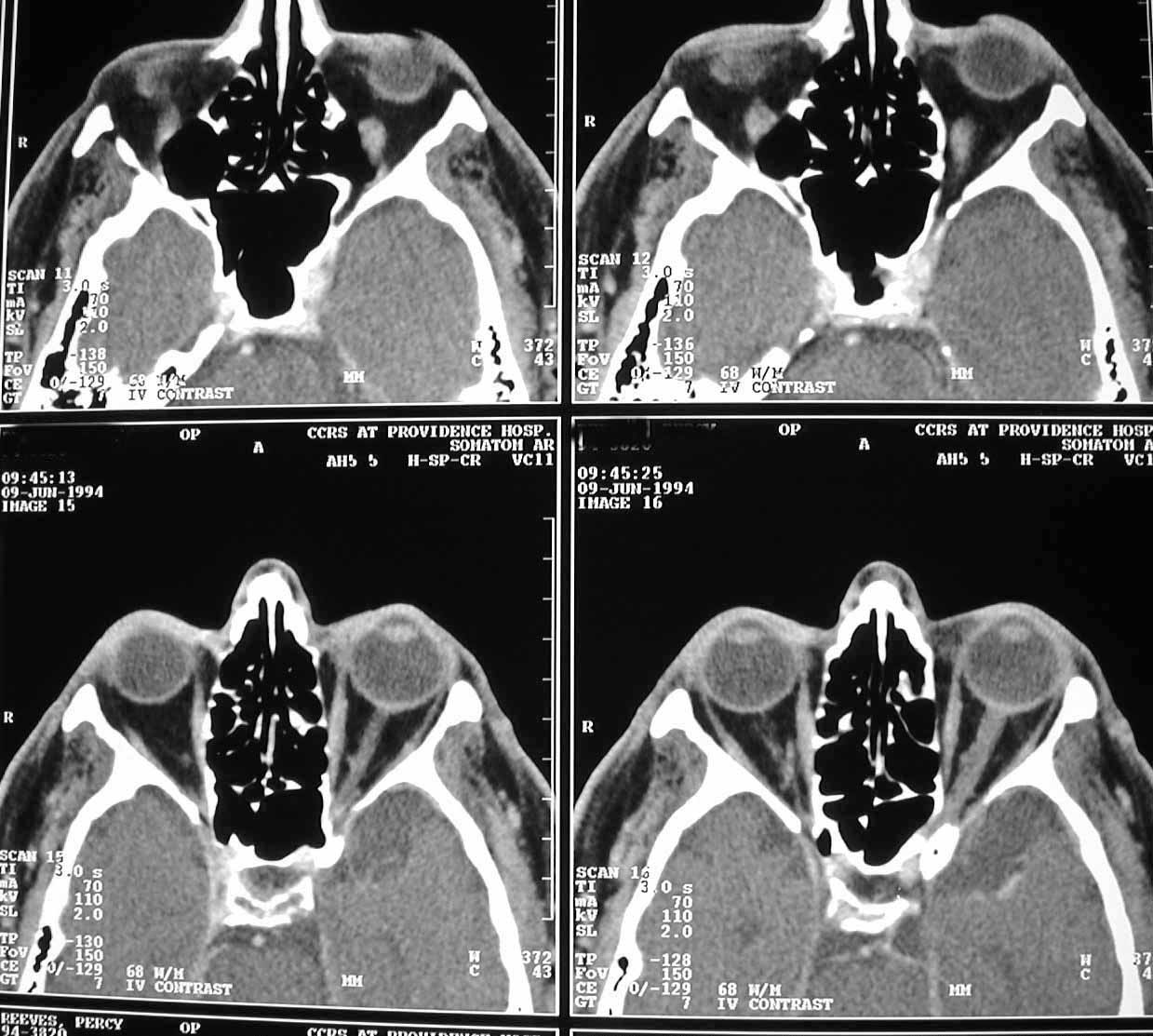 ΕΣΩ ΟΡΘΟΣ
ΕΞΩ ΟΡΘΟΣ
ΟΠΙΣΘΟΒΟΛΒΙΚΟ ΛΙΠΟΣ
ΦΑΚΟΣ
ΟΠΤΙΚΟ ΝΕΥΡΟ
19
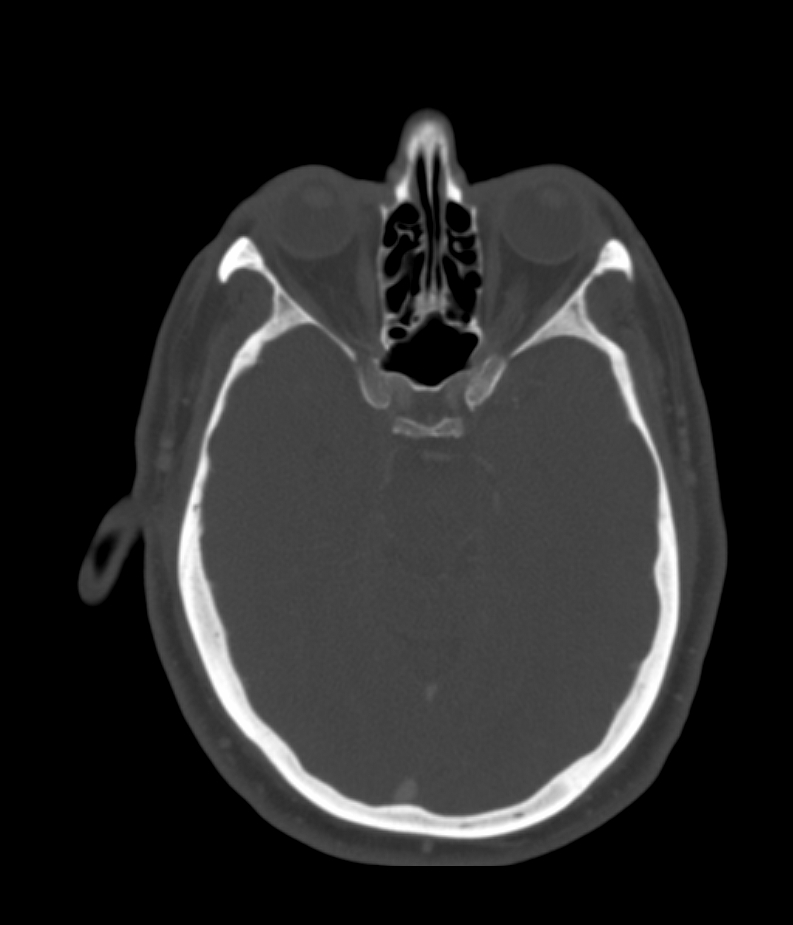 ΦΑΚΟΣ
ΟΠΤΙΚΗ ΣΧΙΣΜΗ
ΕΦΙΠΠΙΟ
ΟΠΙΣΘΙΕΣ 
ΚΛΙΝΟΕΙΔΕΙΣ
ΠΡΟΣΘΙΑ 
ΚΛΙΝΟΕΙΔΗΣ
ΠΡΟΣΘΙΑ 
ΚΛΙΝΟΕΙΔΗΣ
20
ΡΙΝΙΚΑ ΟΣΤΑ
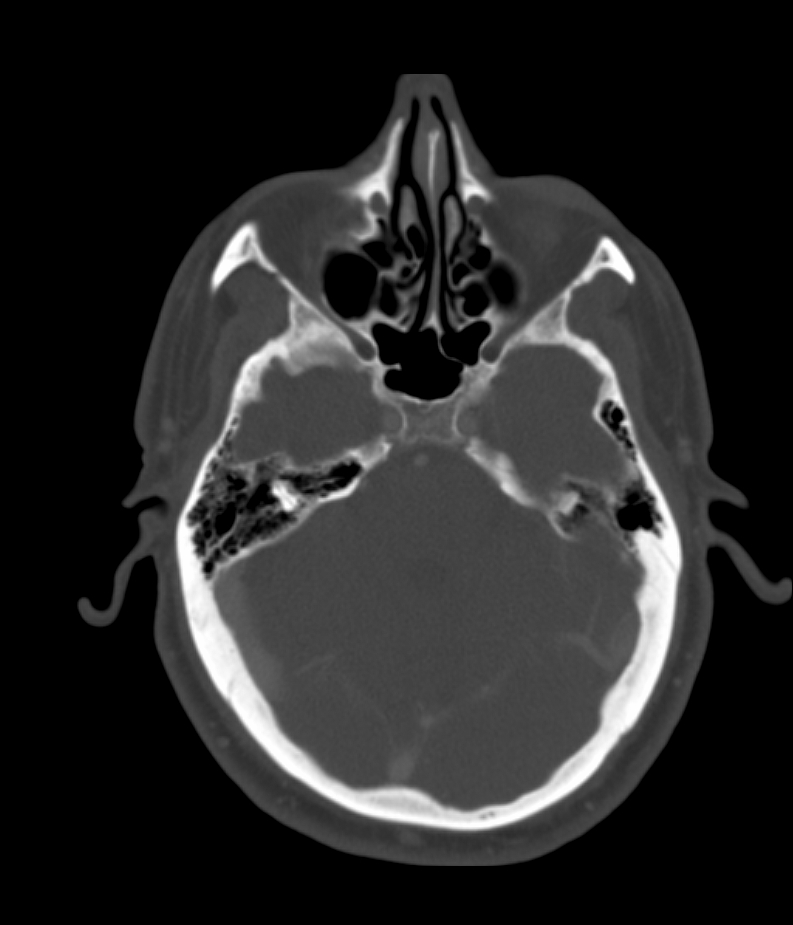 ΕΣΩ ΚΑΡΩΤΙΔΕΣ
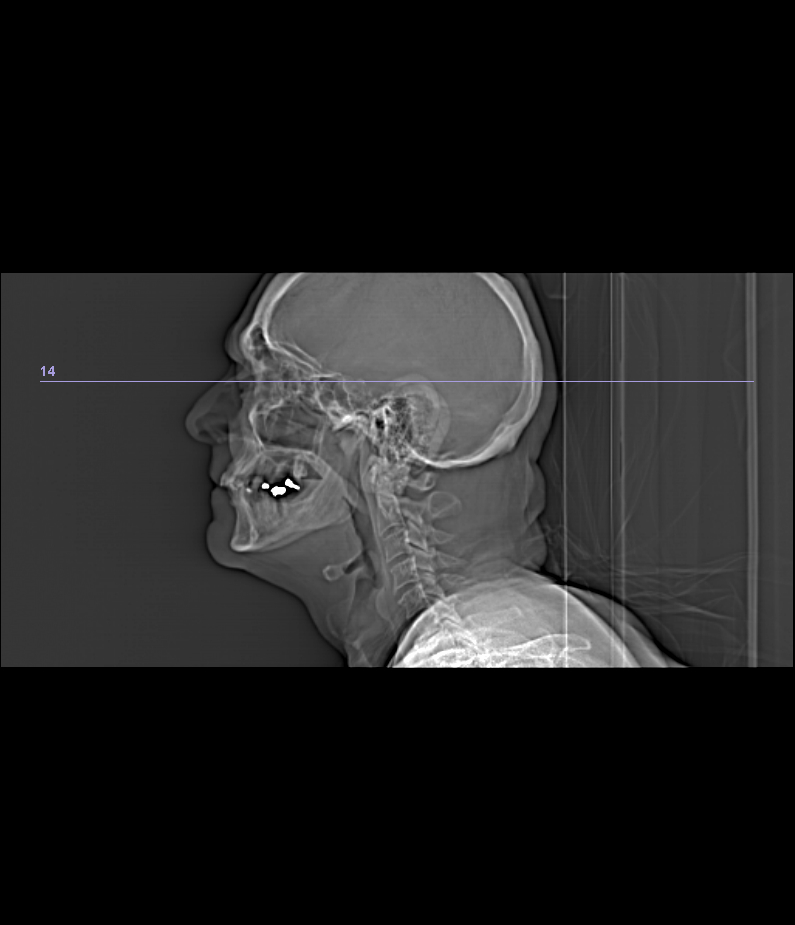 ΒΑΣΙΚΗ ΑΡΤΗΡΙΣ
ΜΑΣΤΟΕΙΔΕΙΣ
21
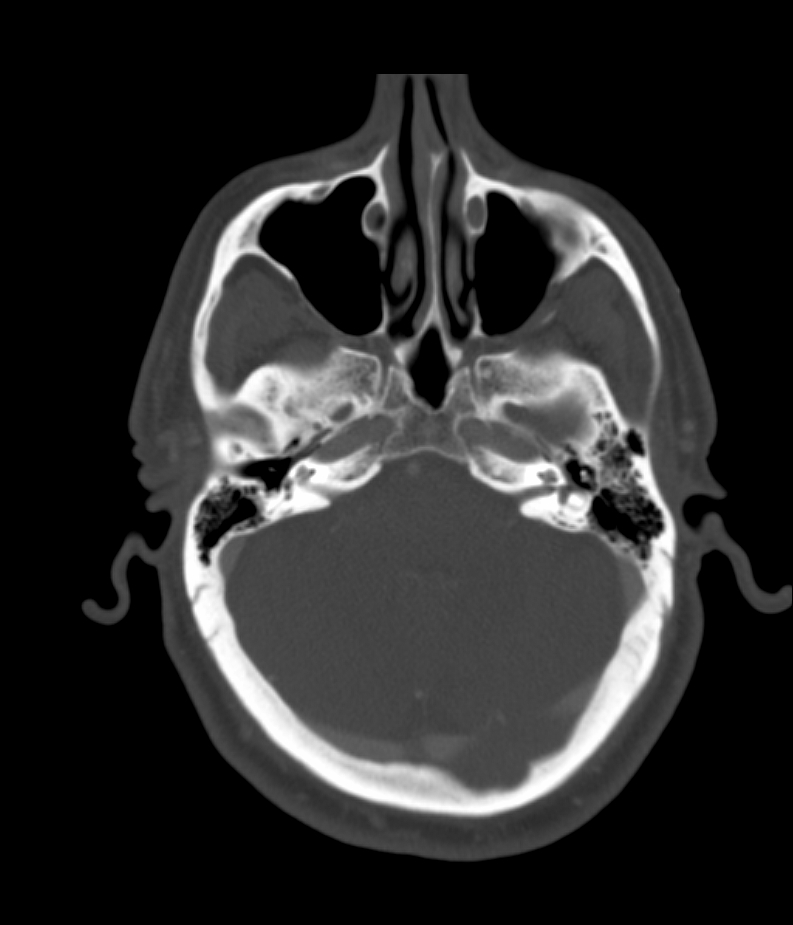 ΖΥΓΩΜΑΤΙΚΟ ΤΟΞΟ
ΠΤΕΡΥΓΟΥΠΕΡΩΙΟΣ ΒΟΘΡΟΣ
ΑΚΟΥΣΤΙΚΑ ΟΣΤΑΡΙΑ
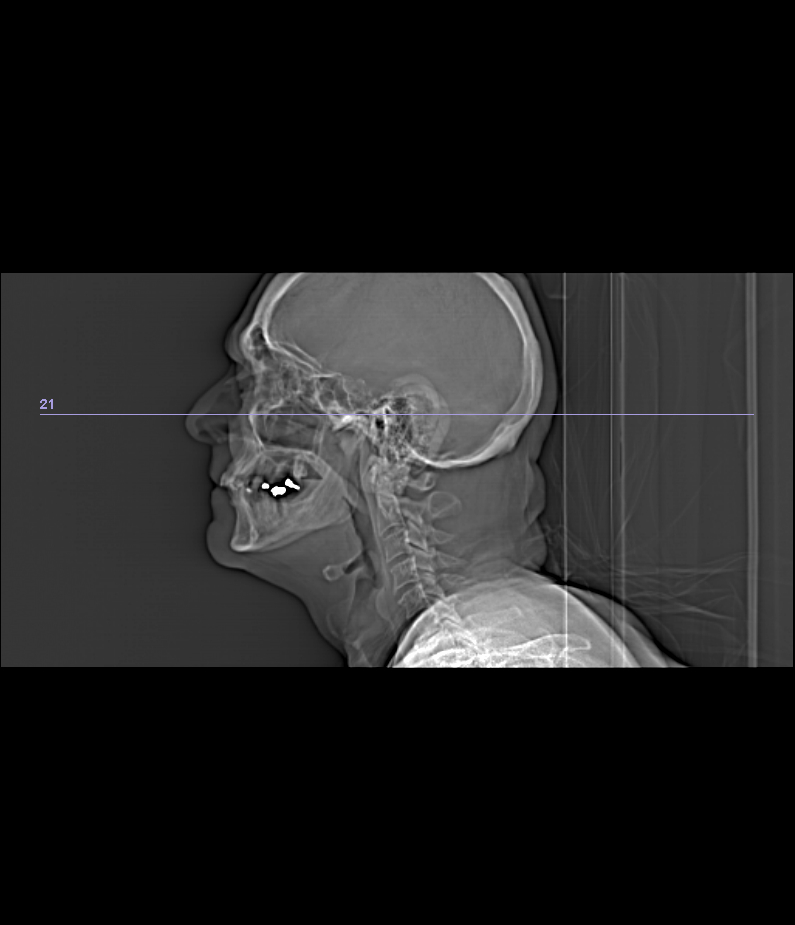 ΕΣΩ ΑΚΟΥΣΤΙΚΟΣ ΠΟΡΟΣ
ΚΟΧΛΙΑΣ
22
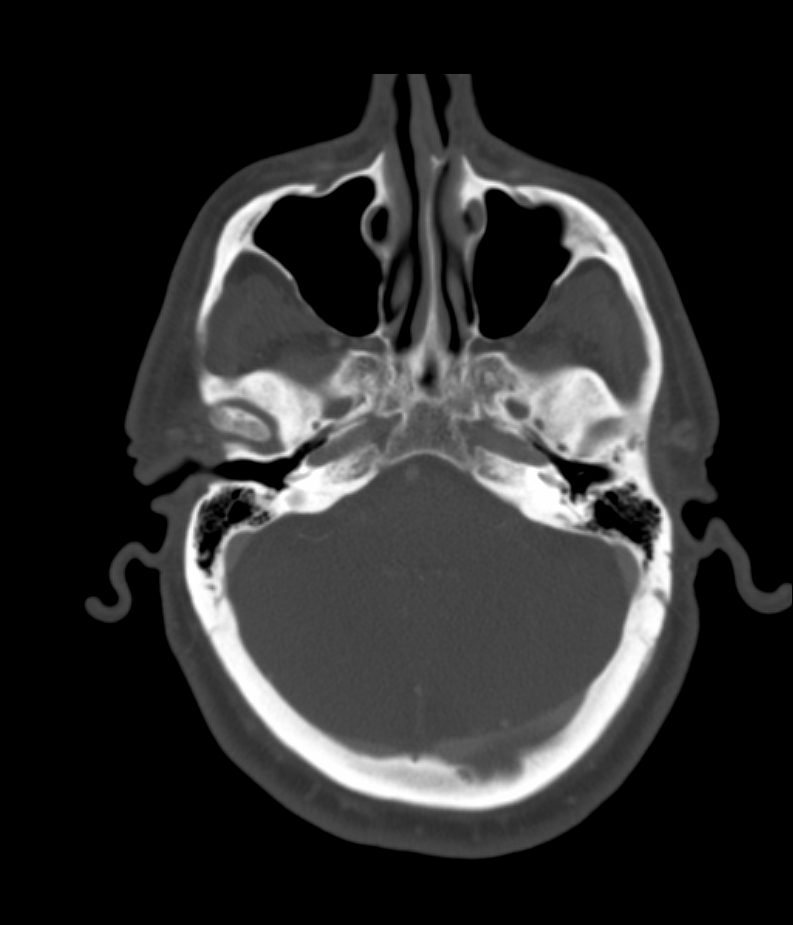 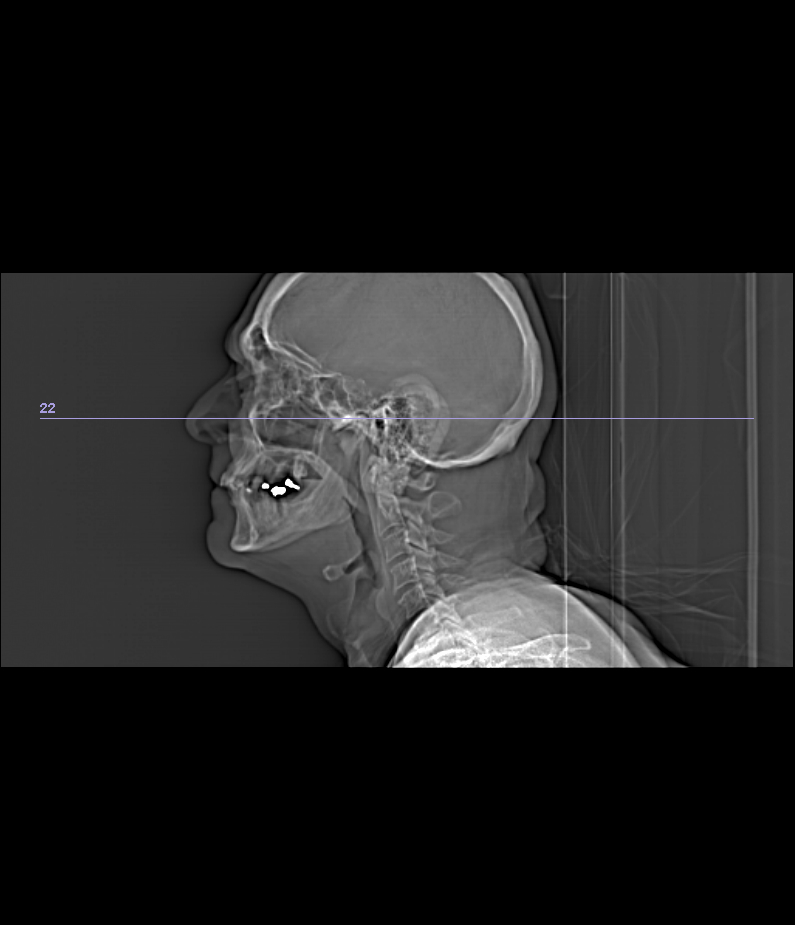 ΚΟΝΔΥΛΟΣ ΚΑΤΩ ΓΝΑΘΟΥ
ΕΞΩ 
ΑΚΟΥΣΤΙΚΟΣ 
ΠΟΡΟΣ
ΩΟΕΙΔΕΣ ΤΡΗΜΑ
ΑΤΡΑΚΤΟΕΙΔΕΣ ΤΡΗΜΑ
23
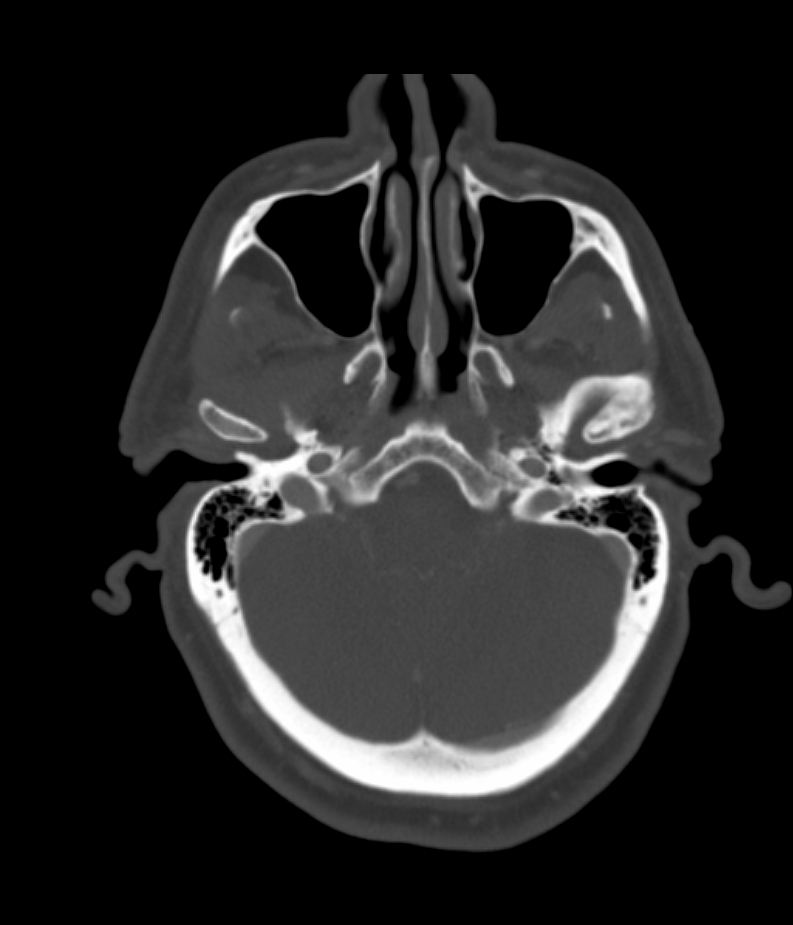 ΚΑΡΩΤΙΔΙΚΟ ΤΡΗΜΑ
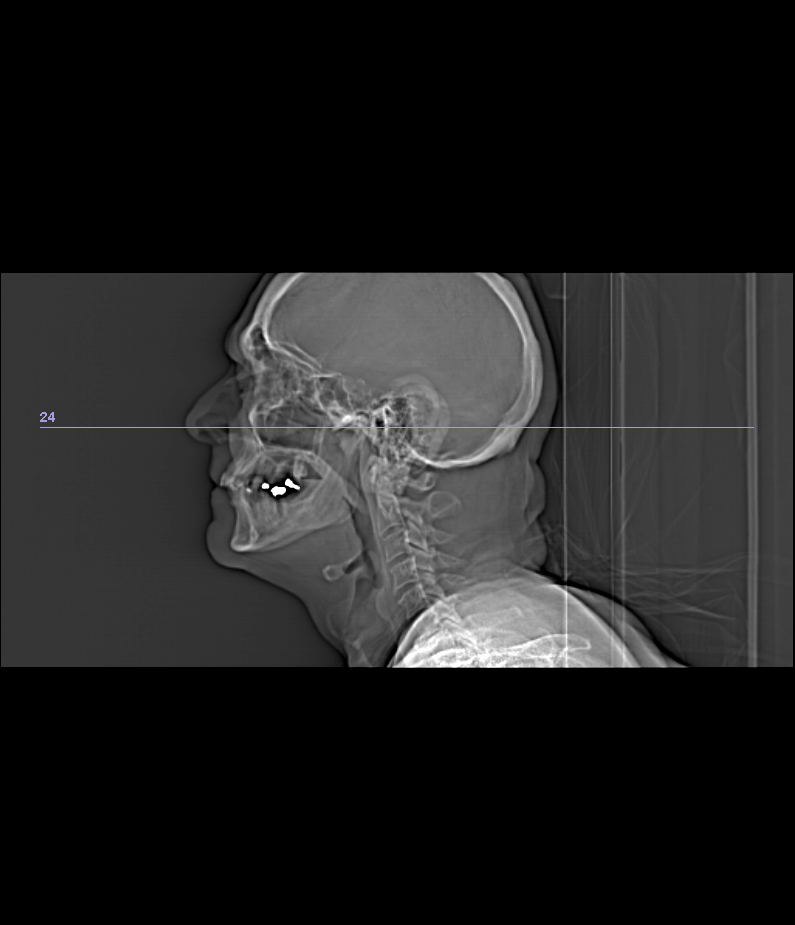 ΣΦΑΓΙΤΙΔΙΚΟ ΤΡΗΜΑ
ΠΤΕΡΥΓΙΟ
ΠΤΕΡΥΓΙΟ
24
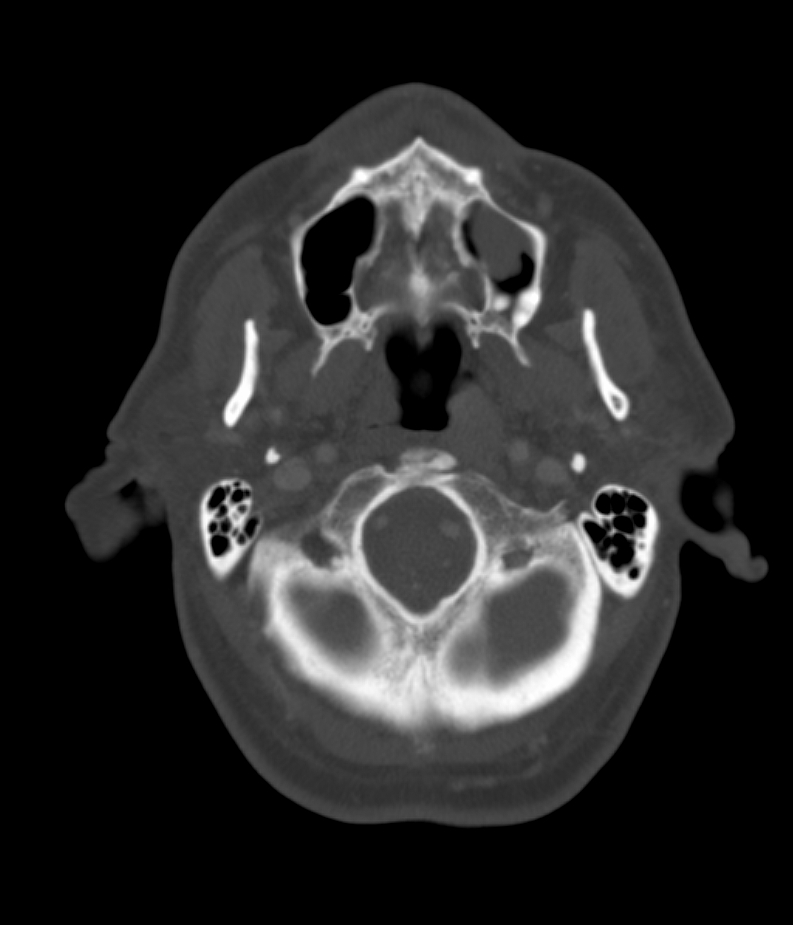 ΠΟΛΥΠΟΔΑΣ
ΕΣΩ ΣΦΑΓΙΤΙΔΕΣ
ΕΣΩ ΚΑΡΩΤΙΔΕΣ
ΣΠΟΝΔΥΛΙΚΕΣ
 ΑΡΤΗΡΙΕΣ
ΙΝΙΑΚΟ ΤΡΗΜΑ
ΜΑΣΤΟΕΙΔΕΙΣ
25
Αεραγωγός
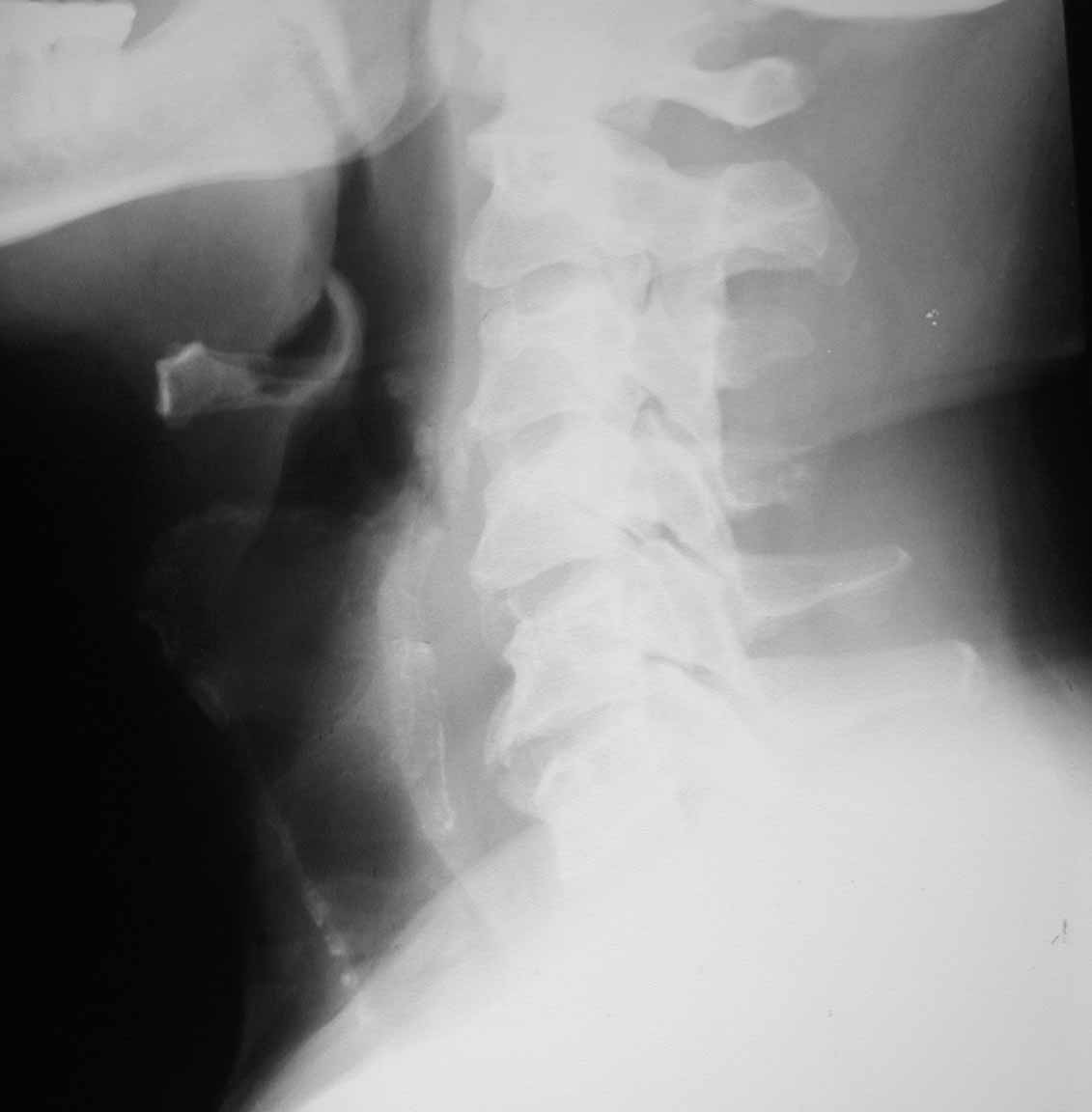 ΕΠΙΓΛΩΤΤΙΔΑ
ΕΠΙΓΛΩΤΤΙΔΙΚΟ
 ΒΟΘΡΙΟ
ΥΟΙΕΔΕΣ
ΘΥΡΕΟΕΙΔΗΣ
 ΧΟΝΔΡΟΣ
ΚΡΙΚΟΙΕΔΗΣ
 ΧΟΝΔΡΟΣ
ΑΠΟΤΙΤΑΝΩΜΕΝΟΙ 
ΔΑΚΤΥΛΙΟΙ ΤΡΑΧΕΙΑΣ
26
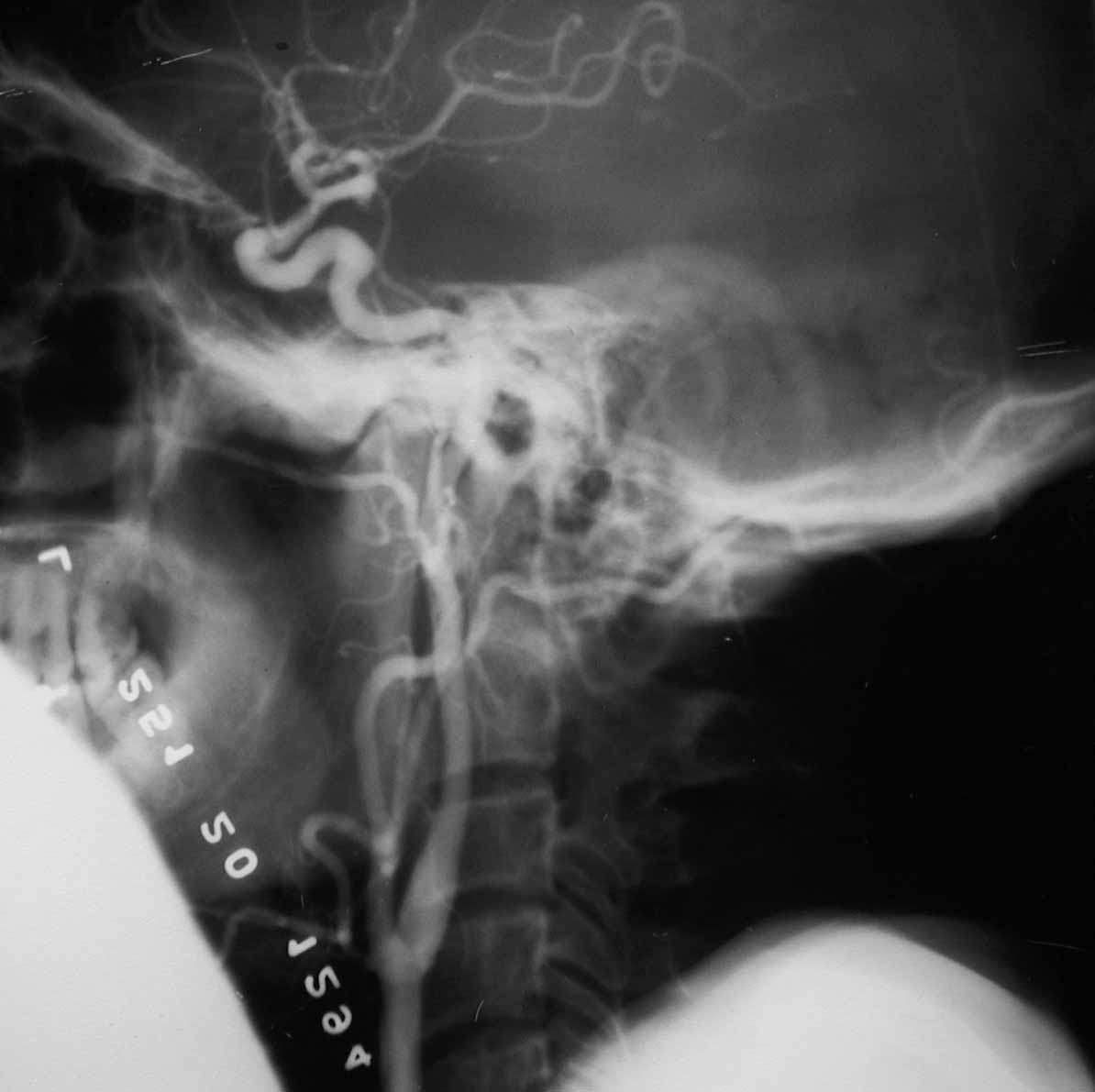 Αρτηριογραφία καρωτίδας
ΠΡΟΣΘΙΑ ΕΓΚΕΦΑΛΚΗ
ΜΕΣΗ ΕΓΚΕΦΑΛΙΚΗ ΑΡΤΗΡΙΑ
ΚΑΡΩΤΙΔΙΚΟ 
ΣΙΦΩΝΙΟ
ΙΝΙΑΚΗ 
ΑΡΤΗΡΙΑ
ΓΝΑΘΙΑΙΑ 
ΑΡΤΗΡΙΑ
ΕΣΩ ΚΑΡΩΤΙΔΑ
ΠΡΟΣΩΠΙΚΗ ΑΡΤΗΡΙΑ
ΕΞΩ ΚΑΡΩΤΙΔΑ
ΚΟΙΝΗ ΚΑΡΩΤΙΔΑ
27
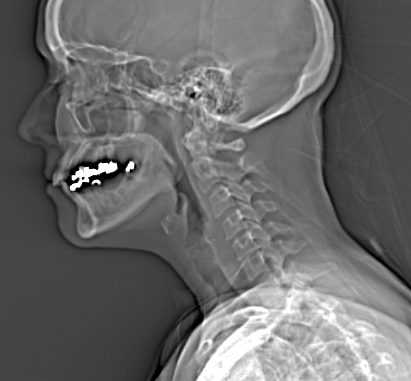 CT-Τράχηλος
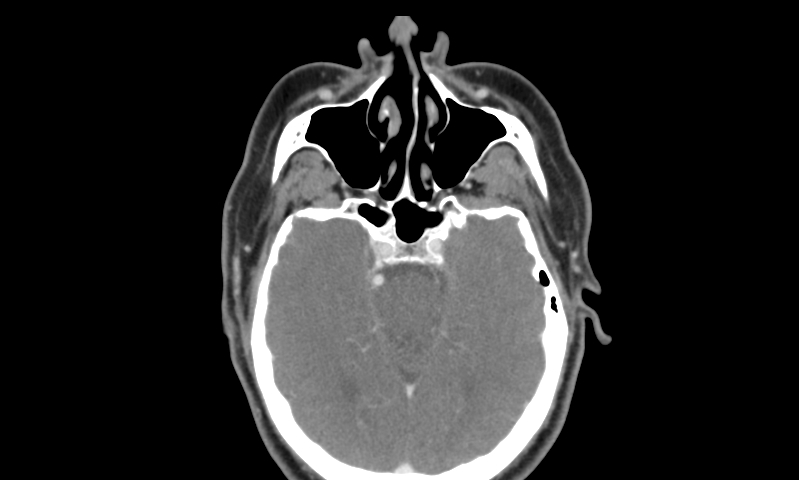 LT
ΓΝΑΘΙΑΙΑ ΑΝΤΡΑ
ΖΥΓΩΜΑΤΙΚΟ
ΖΥΓΩΜΑΤΙΚΟ
ΣΦΗΝΟΕΙΔΗΣ
28
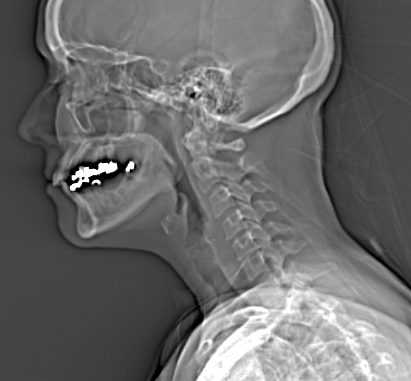 Κόνδυλος γνάθου
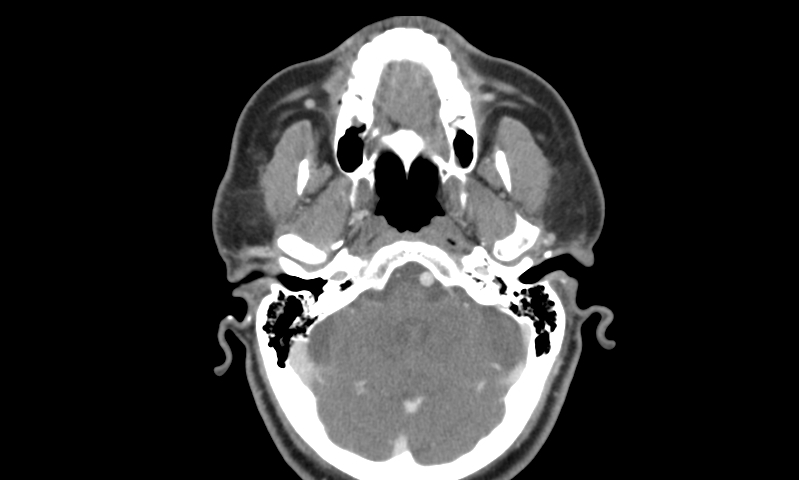 LT
MAXILLA
ΕΞΩ ΑΚΟΥΣΤΙΚΟΣ ΠΟΡΟΣ
ΡΙΝΟΦΑΡΥΓΞ
ΜΑΣΤΟΕΙΔΕΙΣ
29
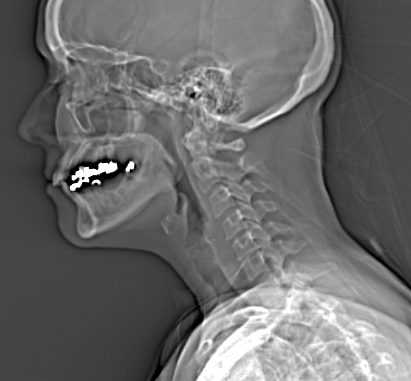 ΚΑΤΩ ΓΝΑΘΟΣ
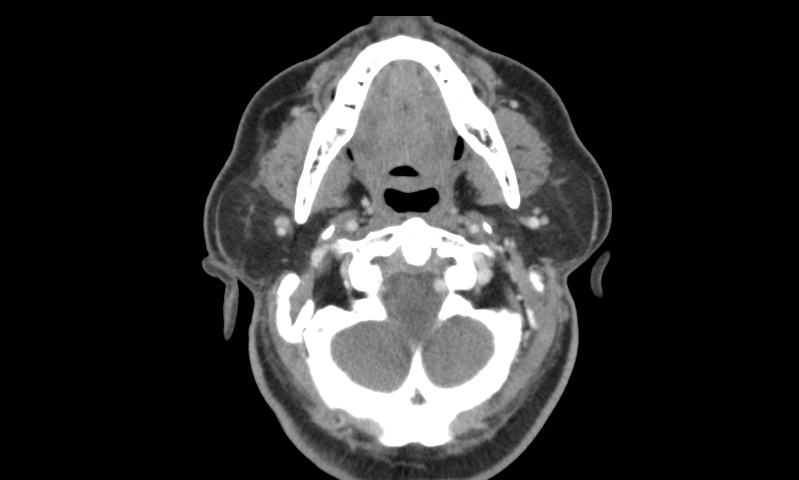 LT
ΜΑΣΗΤΗΡΑΣ
ΜΑΣΗΤΗΡΑΣ ΜΥΣ
ΠΤΕΡΥΓΟΡΕΙΔΕΙΣ
 ΜΥΣ
ΠΑΡΩΤΙΔΕΣ
30
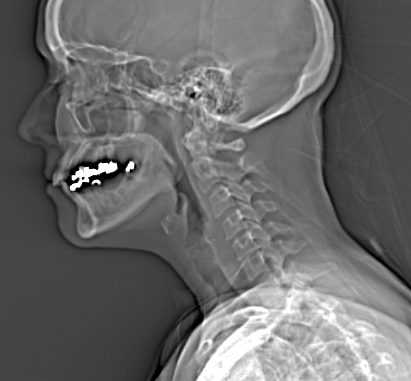 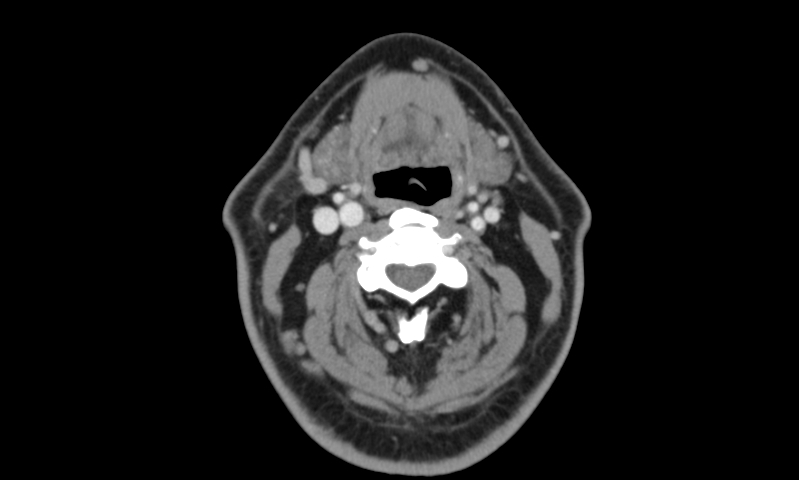 LT
ΥΠΟΓΝΑΘΙΟΙ ΣΙΕΛΟΓΟΝΟΙ ΑΔΕΝΕΣ
ΕΠΙΓΛΩΤΤΙΔΑ
ΣΤΕΡΝΟΚΛΕΙΔΟΜΑΣΤΟΕΙΔΗΣ ΜΥΣ
ΥΠΟΔΟΡΙΟ ΛΙΠΟΣ
31
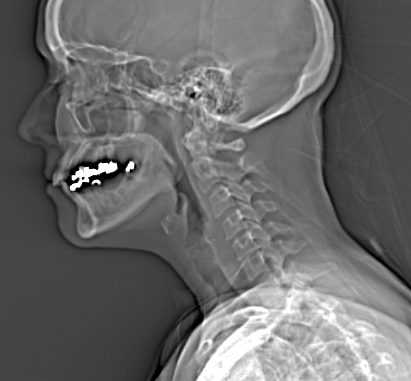 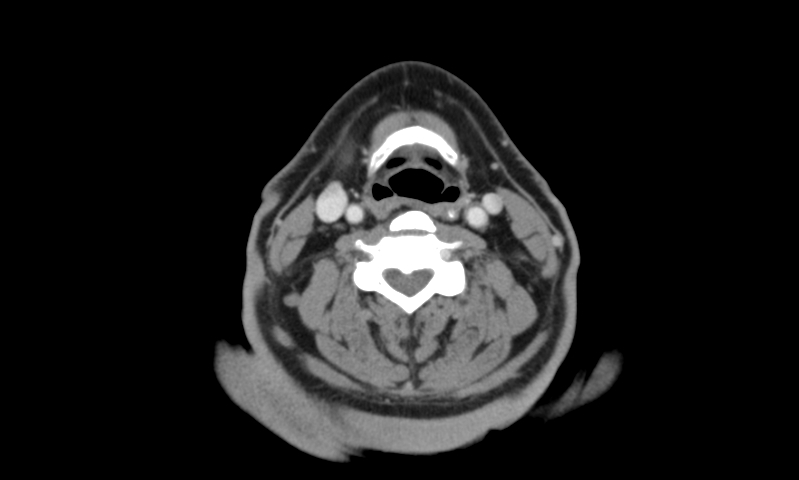 LT
ΥΟΕΙΔΕΣ ΟΣΤΟ
ΕΠΙΓΛΩΤΤΙΔΙΚΟ ΒΟΘΡΙΟ
ΕΣΩ ΣΦΑΓΙΤΙΔΑ
ΑΠΙΟΕΙΔΗΣ ΒΟΘΡΟΣ
ΚΟΙΝΗ ΚΑΡΩΤΙΔΑ
32
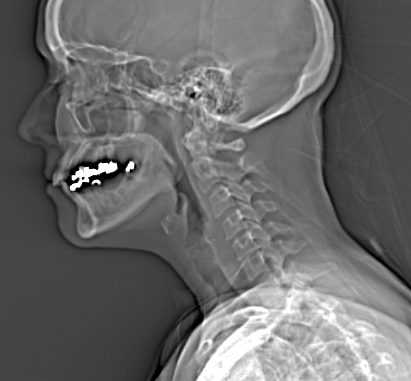 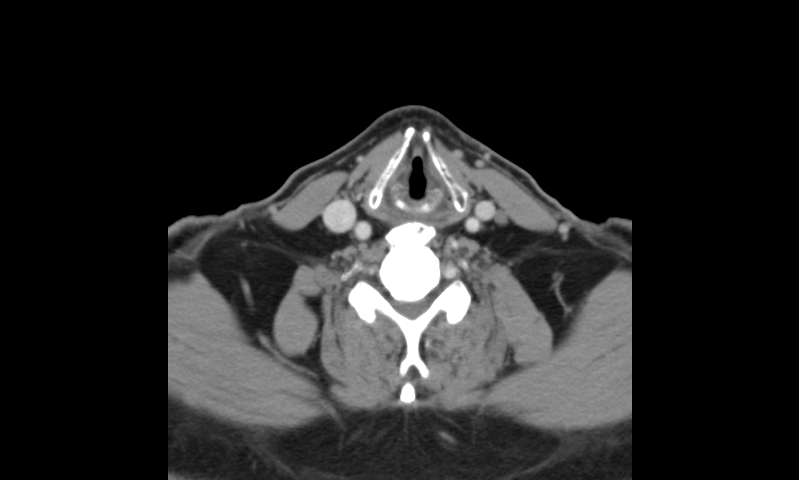 LT
ΘΥΡΕΟΕΙΔΗΣ ΧΟΝΔΡΟΣ
ΣΤΕΡΝΟΚΛΕΙΔΟΜΑΣΤΟΕΙΔΗΣ ΜΥΣ
ΦΩΝΗΤΙΚΗ ΧΟΡΔΗ
ΑΡΥΤΑΙΝΟΕΙΔΗΣ ΧΟΝΔΡΟΣ
33
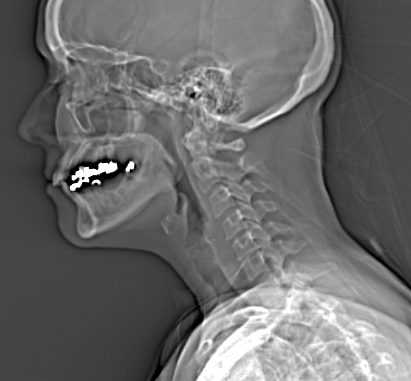 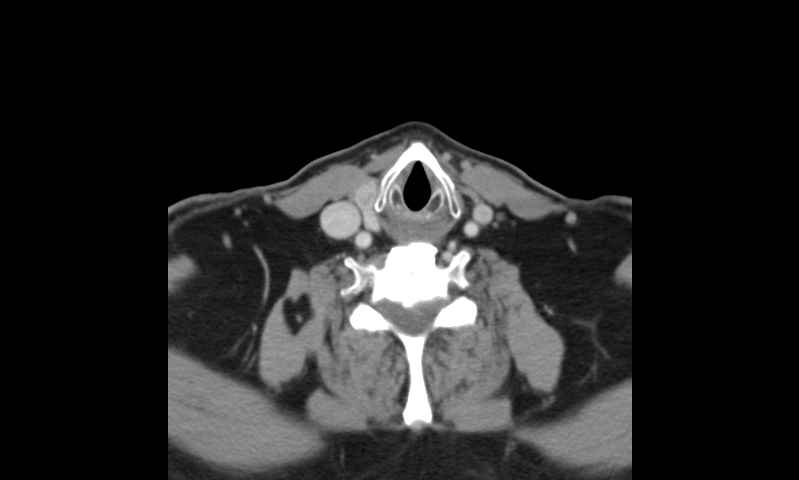 LT
ΘΥΡΕΟΣΙΔΗΣ ΧΟΝΔΡΟΣ
ΚΟΙΝΗ ΚΑΡΩΤΙΔΑ
ΚΡΙΚΟΕΙΔΗΣ ΧΟΝΔΡΟΣ
ΕΣΩ ΣΦΑΓΙΤΙΔΑ
34
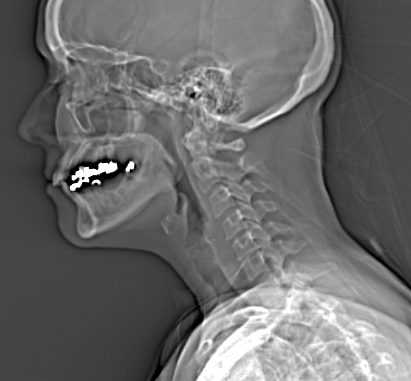 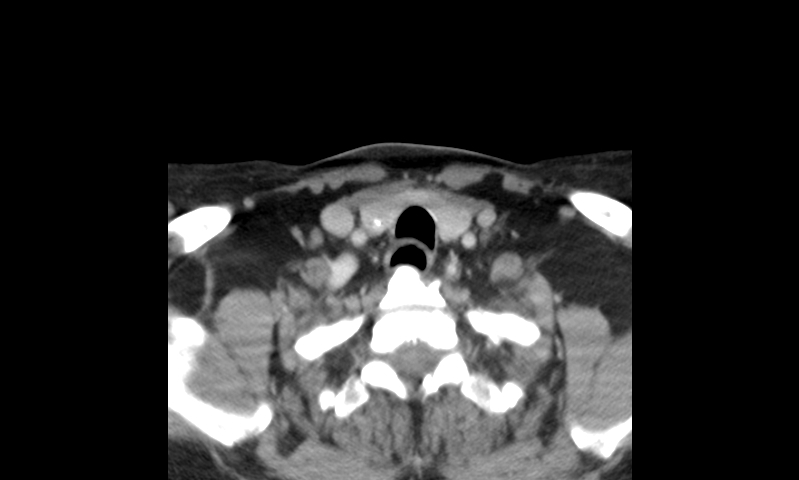 LT
ΘΥΡΕΟΕΙΔΗΣ ΑΔΕΝΑΣ
ΚΛΕΙΔΑ
ΚΛΕΙΔΑ
ΛΙΠΟΣ
ΛΙΠΟΣ
ΤΡΑΧΕΙΑ
ΟΙΣΟΦΑΓΟΣ
35
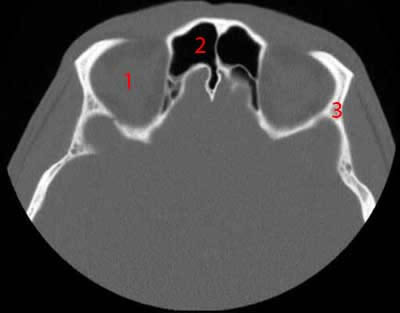 Κόγχος. 
Ματωπιαίος κόλπος. 
Σφηνοειδές οστό.
36
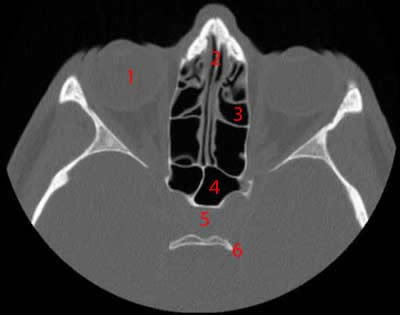 Βολβός οφθαλμού 
Ρινικό διάφραγμα. 
Ηθμοειδείς κυψέλες. 
Σφηνοειδής κόλπος. 
Υπόφυση. 
Ράχη του τουρκικού εφιππίου.
37
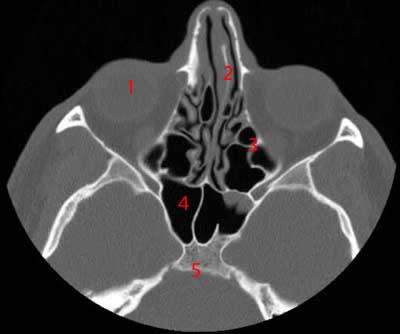 Βολβός. 
Διάφραγμα. 
Ηθμοειδείς. 
Σφηνοειδής κόλπος. 
Απόκλιμα.
38
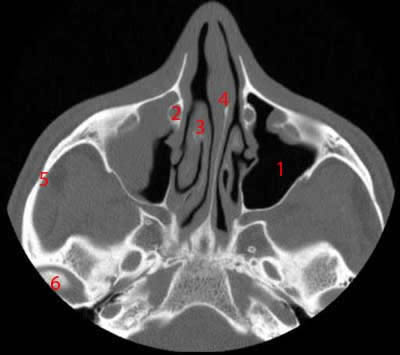 Αριστερό ιγμόρειο άντρο. 
Δεξιός δακρυϊκός πόρος. 
Ρινική κόγχη. 
Διάφραγμα. 
Ζυγωματικό τόξο. 
Κόνδυλος γνάθου.
39
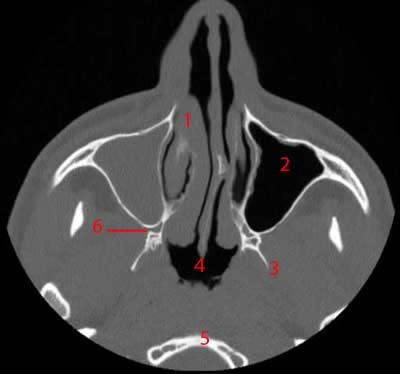 Ρινική Κόγχη. 
Γναθιαίος κόλπος. 
Πλάγια πτερυγοειδής απόφυση. 
Ρινοφάρυγγας. 
Άτλας. 
Πτερυγογναθιαία σχισμή.
40
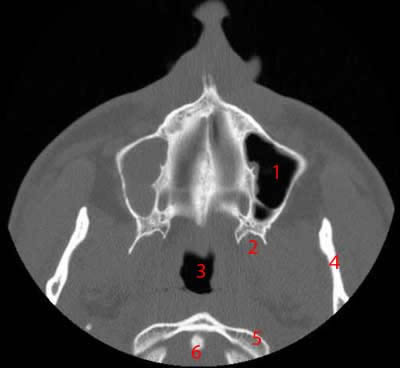 Γναθιαίος κόλπος. 
Πτερυγοειδής απόφυση. 
Ρινοφάρυγγας. 
Κάτω γνάθος. 
Πρόσθιο τόξο άτλαντα. 
Οδόντας.
41
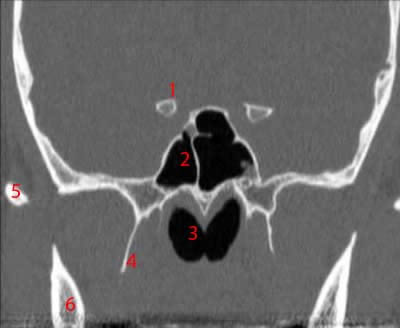 Πρόσθια κλινοειδής απόφυση. 
Σφηνοειδής κόλπος. 
Ρινοφάρυγγας. 
Πτερυγοειδής απόφυση. 
Ζυγωματικό τόξο. 
Κάτω γνάθος.
42
Σφηνοειδής κόλπος. 
Μέση ρινική κόγχη. 
Κάτω ρινική κόγχη. 
Ζυγωματικό τόξο. 
Κατω γνάθος.
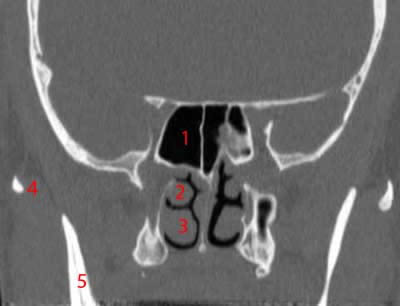 43
Οφθαλμικός κόγχος. 
Ηθμοειδείς κυψέλες. 
Μέση κόγχη. 
Κάτω ρινική κόγχη. 
Δεξιό ιγμόρειο άντρο. 
Ζυγωματικό τόξο. 
Κάτω γνάθος.
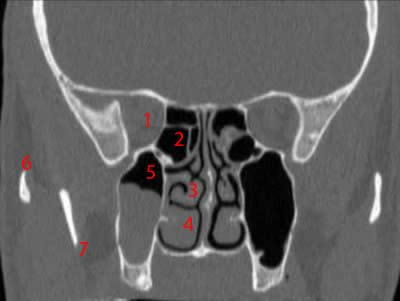 44
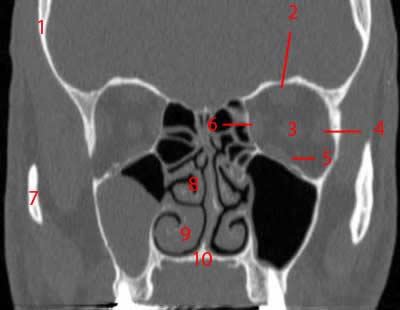 Μετωπιαίο. 
Άνω ορθός μυς. 
Οπτικό νεύρο. 
Πλάγιος ορθός. 
Κάτω ορθός. 
Έσω ορθός. 
Ζυγωματικό . 
Μέση κόγχη. 
Κάτω κόγχη. 
Σκληρή υπερώα
45
Crista galli. 
Superior oblique muscle. 
Superior rectus muscle. 
Lateral rectus muscle. 
Inferior rectus muscle. 
Medial rectus muscle. 
Optic nerve. 
Middle turbinate. 
Inferior turbinate. 
Hard palate
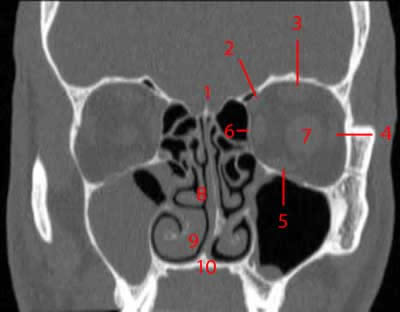 46
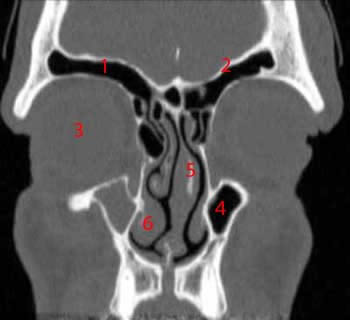 Frontal sinus. 
Frontal bone. 
Globe. 
Maxillary sinus. 
Nasal septum. 
Inferior turbinate.
47
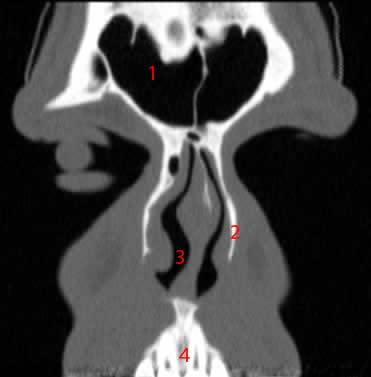 Frontal sinus. 
Nasal bone. 
Nasal cavity. 
Alveolar arch.
48
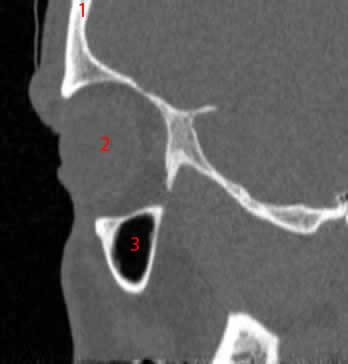 Frontal bone. 
Orbital cavity. 
Maxillary sinus.
49
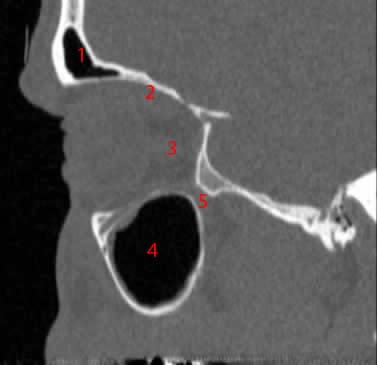 Frontal sinus. 
Orbital cavity. 
Optic nerve. 
Maxillary sinus. 
Inferior orbital fissure.
50
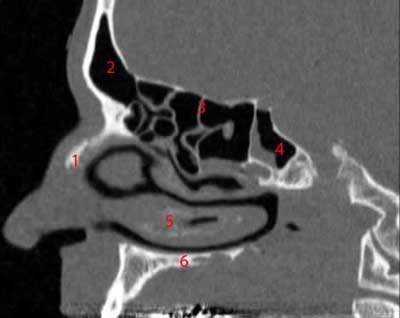 Nasal bone. 
Frontal sinus. 
Ethmoid sinuses. 
Sphenoid sinus. 
Inferior turbinate. 
Hard palate.
51
Ανατομία αυτιού 1/2
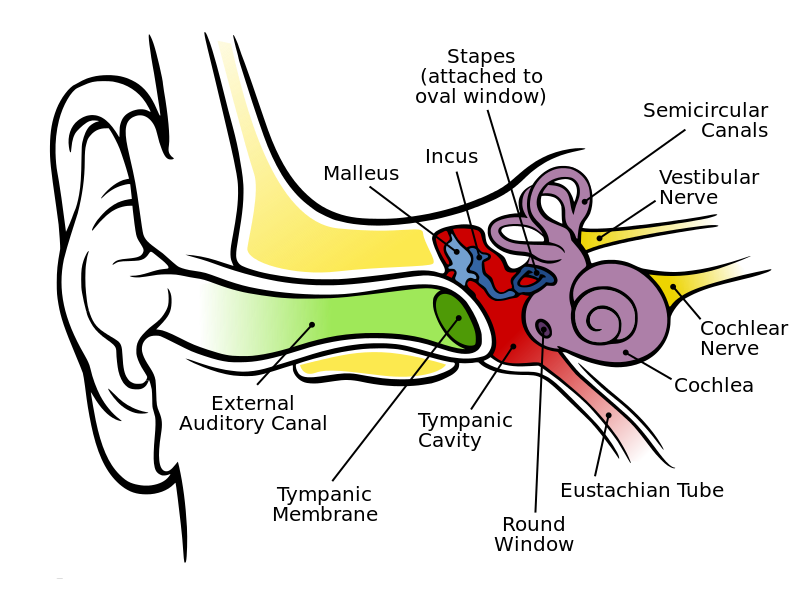 “Anatomy of the Human Ear en”, από Mike.lifeguard διαθέσιμο με άδεια CC BY 2.5
52
Ανατομία αυτιού 2/2
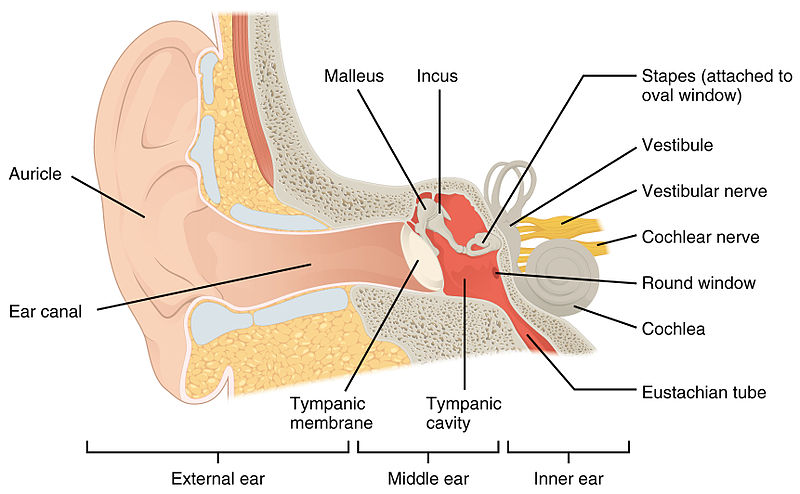 53
“1404 The Structures of the Ear”, από CFCF διαθέσιμο με άδεια CC BY 3.0
Μέσο ους
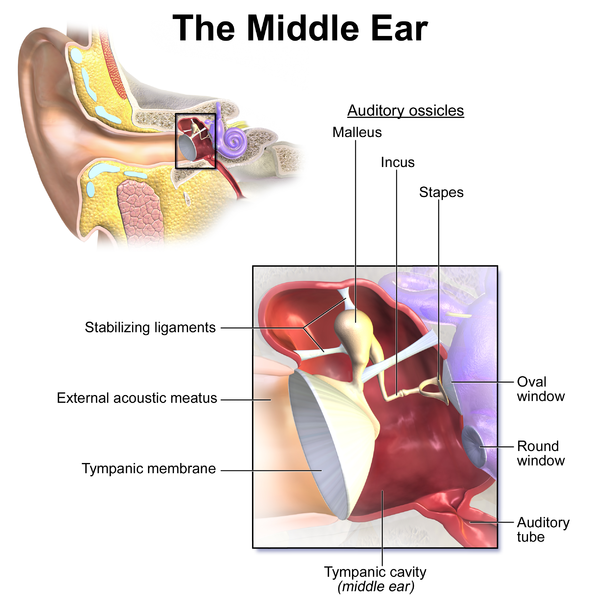 54
“Blausen 0330 EarAnatomy MiddleEar”, από Elboy99 διαθέσιμο με άδεια CC BY 3.0
Έσω ους
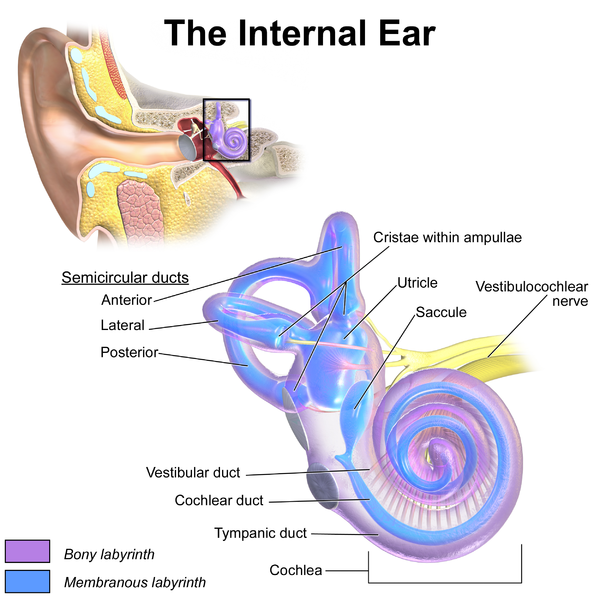 55
“Blausen 0329 EarAnatomy InternalEar”, από BruceBlaus διαθέσιμο με άδεια CC BY 3.0
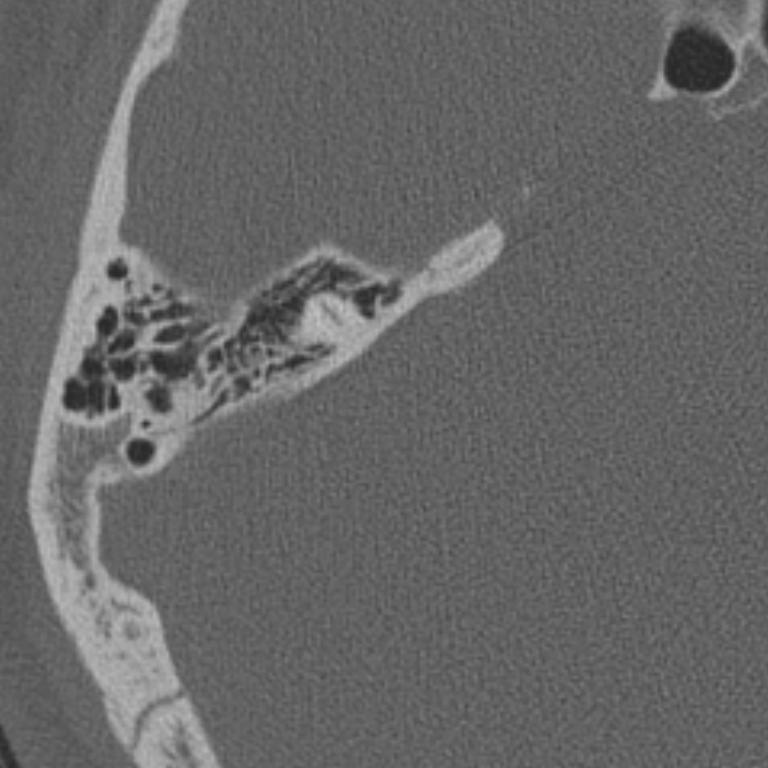 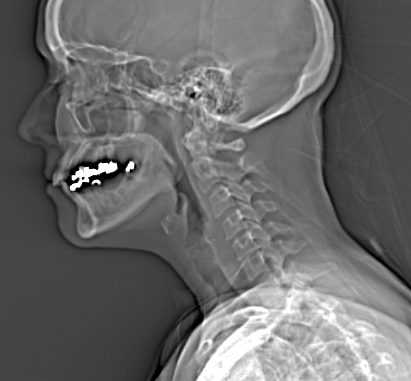 56
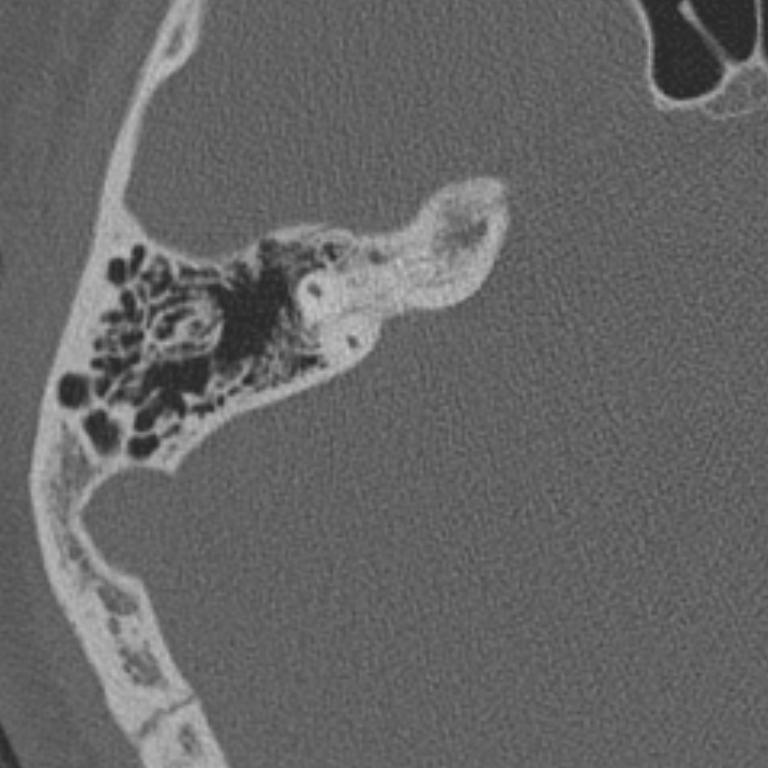 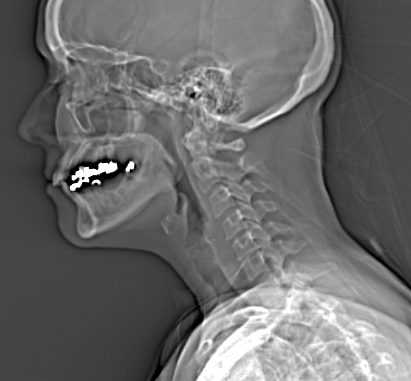 57
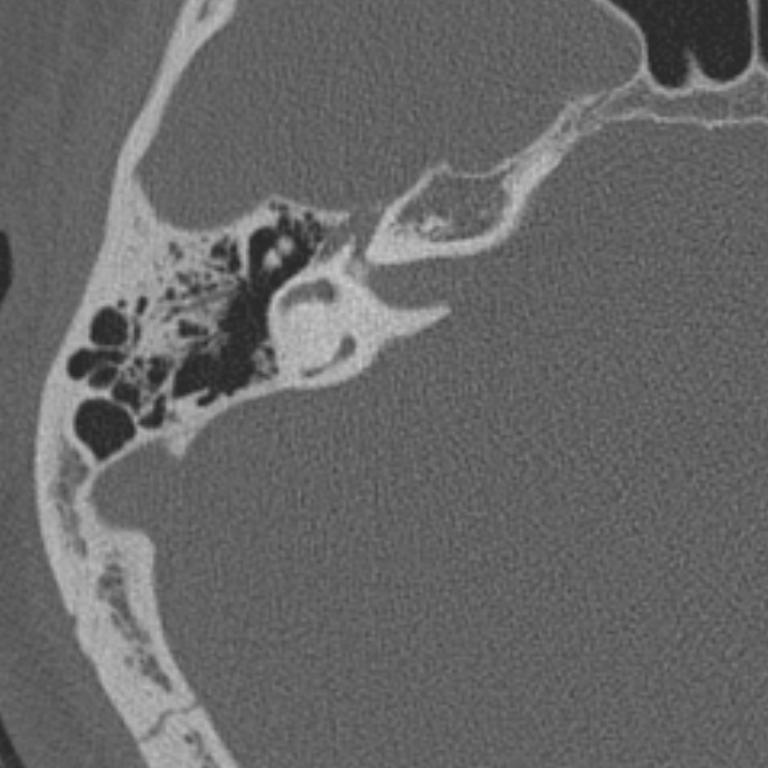 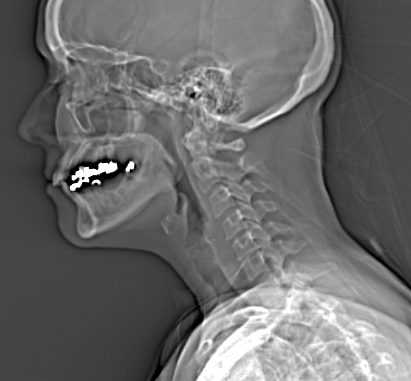 58
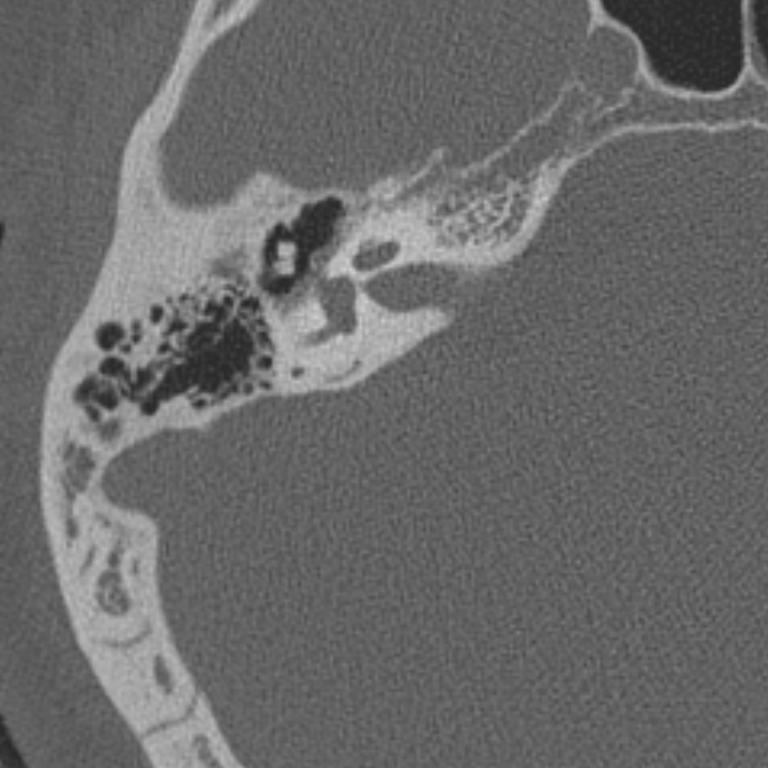 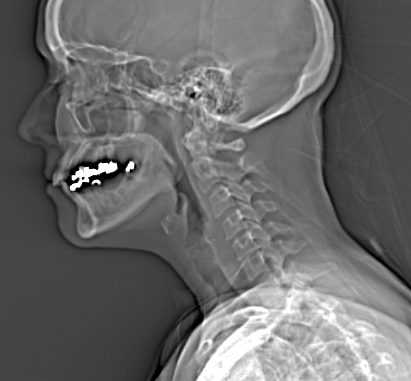 59
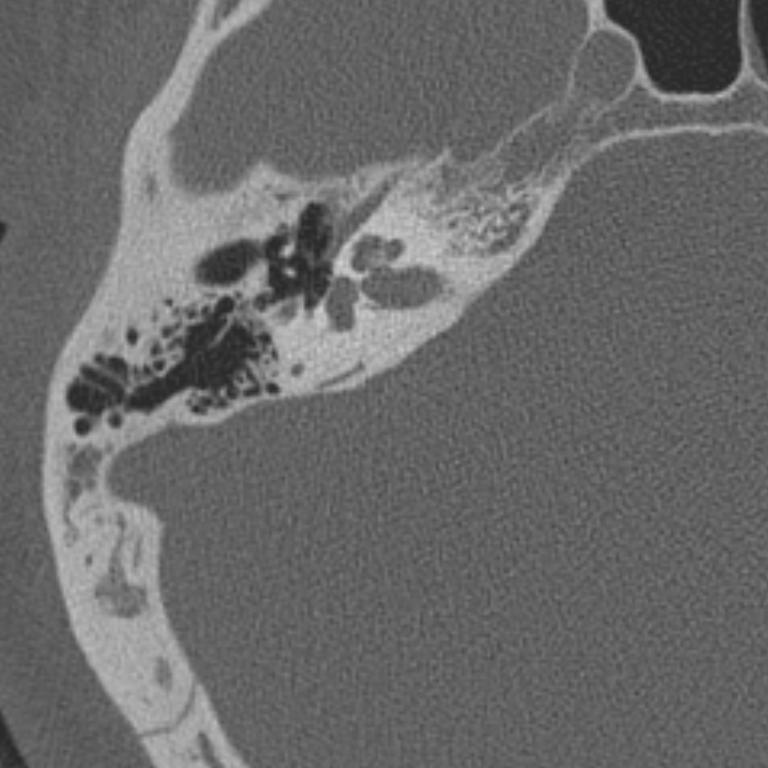 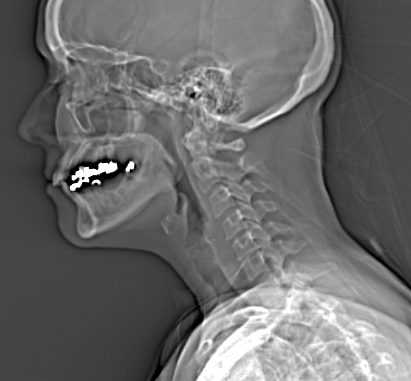 60
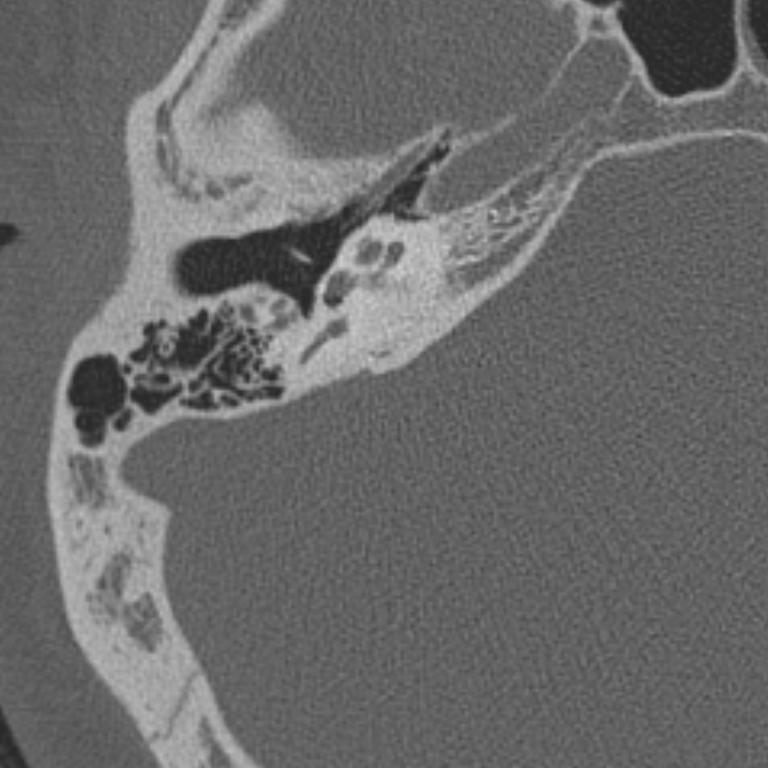 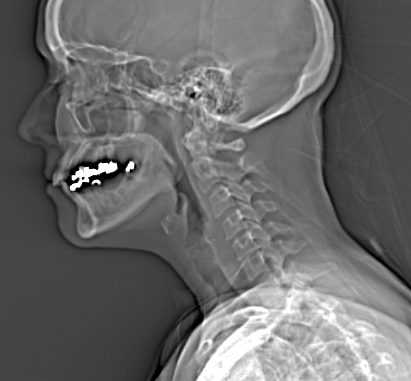 61
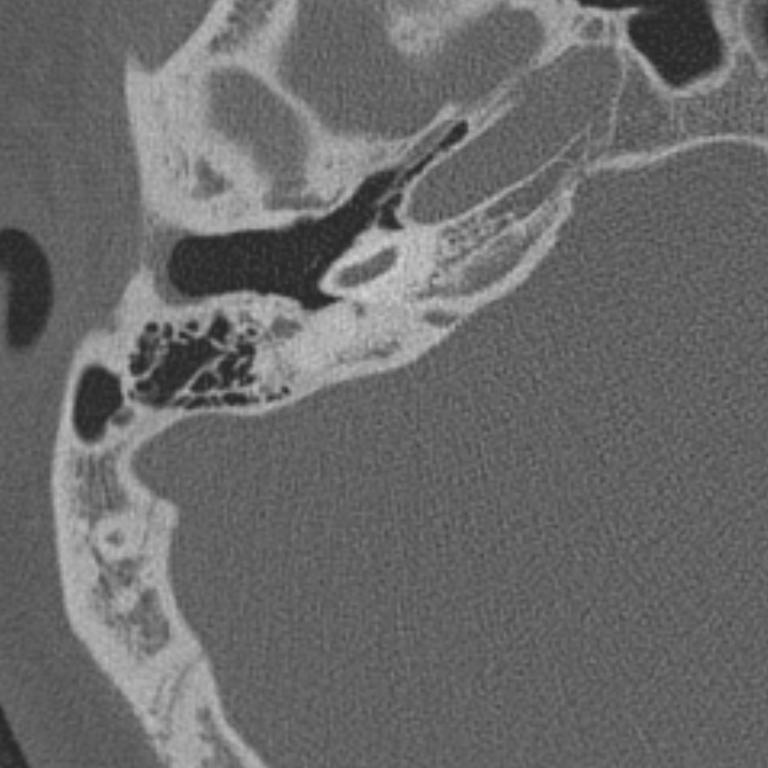 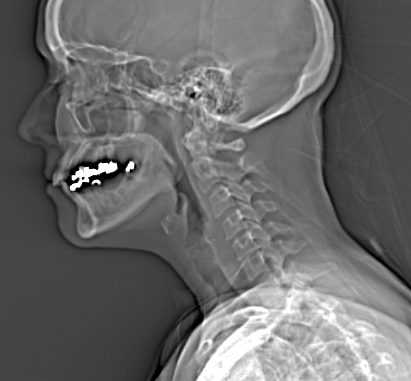 62
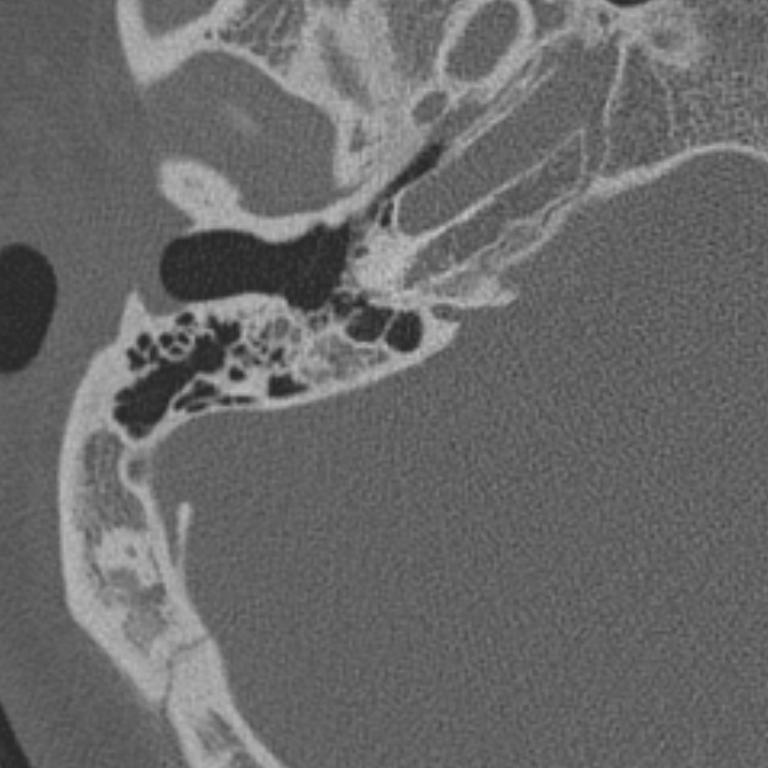 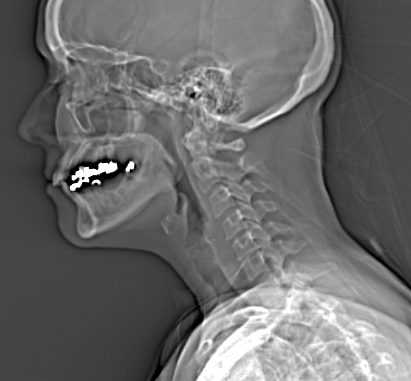 63
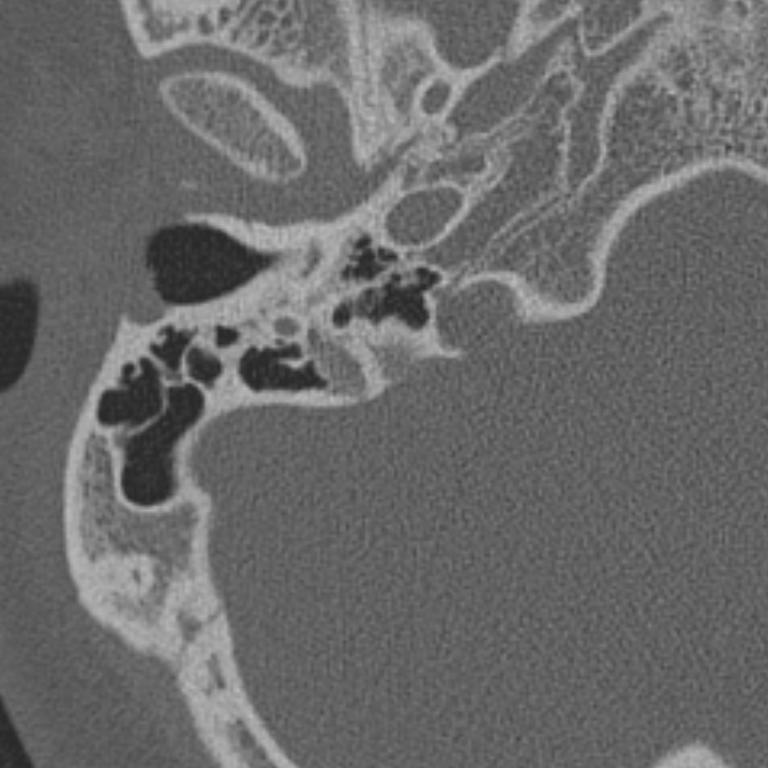 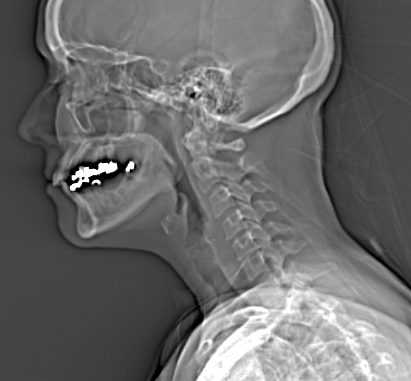 64
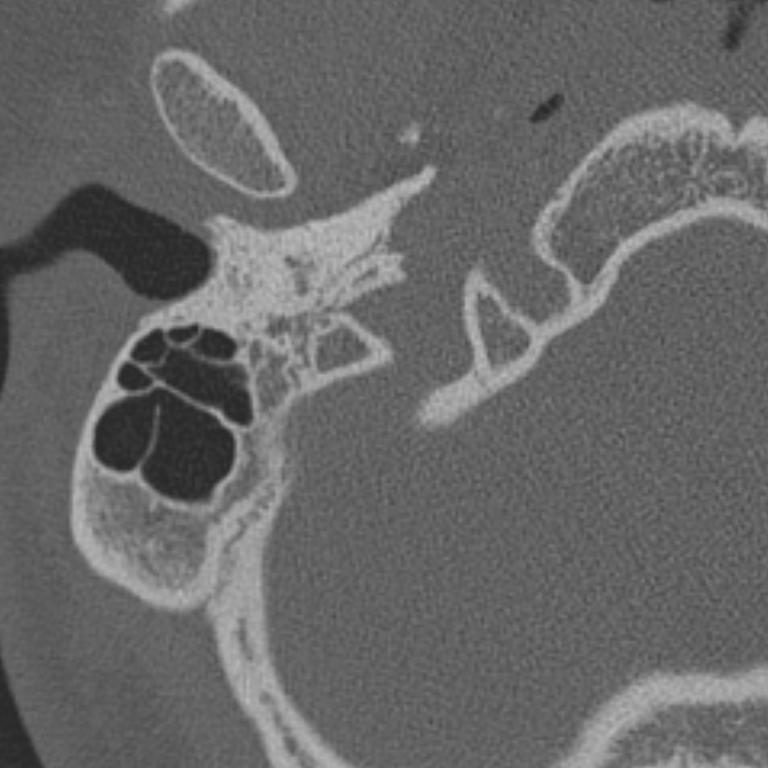 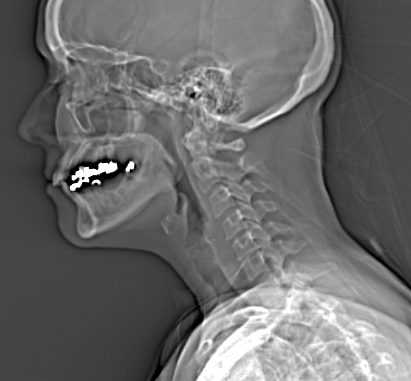 65
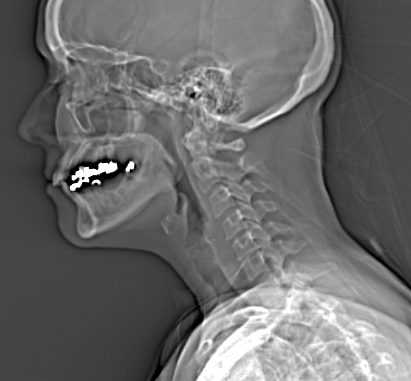 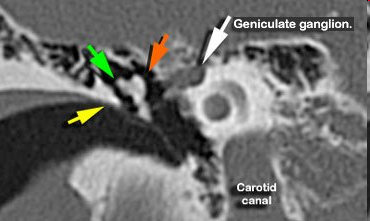 66
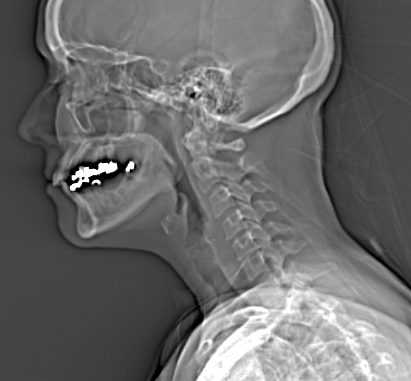 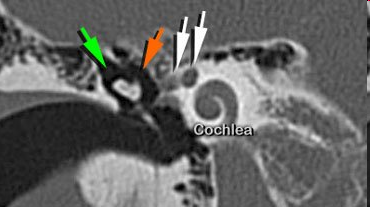 67
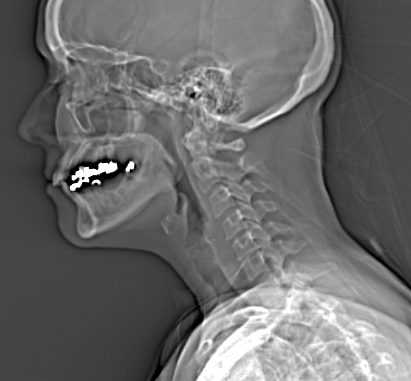 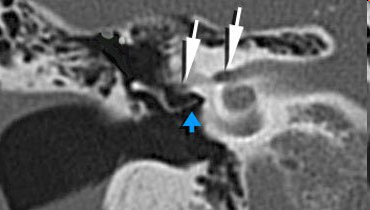 68
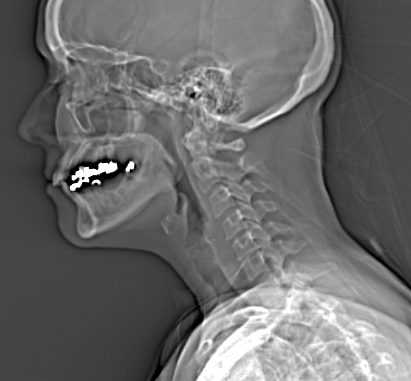 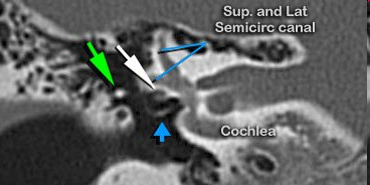 69
Τέλος Ενότητας
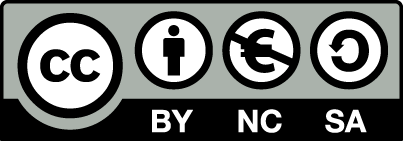 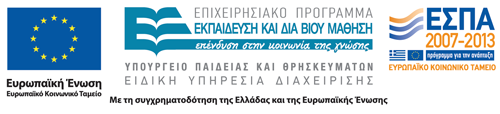 Σημειώματα
Σημείωμα Αναφοράς
Copyright Τεχνολογικό Εκπαιδευτικό Ίδρυμα Αθήνας, Γεωργία Οικονόμου 2014. Γεωργία Οικονόμου. «Τομογραφική Απεικονιστική Ανατομική. Ενότητα 3: Σπλαχνικό κρανίο – Λιθοειδή – Tράχηλος». Έκδοση: 1.0. Αθήνα 2014. Διαθέσιμο από τη δικτυακή διεύθυνση: ocp.teiath.gr.
Σημείωμα Αδειοδότησης
Το παρόν υλικό διατίθεται με τους όρους της άδειας χρήσης Creative Commons Αναφορά, Μη Εμπορική Χρήση Παρόμοια Διανομή 4.0 [1] ή μεταγενέστερη, Διεθνής Έκδοση.   Εξαιρούνται τα αυτοτελή έργα τρίτων π.χ. φωτογραφίες, διαγράμματα κ.λ.π., τα οποία εμπεριέχονται σε αυτό. Οι όροι χρήσης των έργων τρίτων επεξηγούνται στη διαφάνεια  «Επεξήγηση όρων χρήσης έργων τρίτων». 
Τα έργα για τα οποία έχει ζητηθεί και δοθεί άδεια  αναφέρονται στο «Σημείωμα  Χρήσης Έργων Τρίτων».
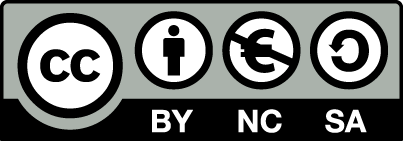 [1] http://creativecommons.org/licenses/by-nc-sa/4.0/ 
Ως Μη Εμπορική ορίζεται η χρήση:
που δεν περιλαμβάνει άμεσο ή έμμεσο οικονομικό όφελος από την χρήση του έργου, για το διανομέα του έργου και αδειοδόχο
που δεν περιλαμβάνει οικονομική συναλλαγή ως προϋπόθεση για τη χρήση ή πρόσβαση στο έργο
που δεν προσπορίζει στο διανομέα του έργου και αδειοδόχο έμμεσο οικονομικό όφελος (π.χ. διαφημίσεις) από την προβολή του έργου σε διαδικτυακό τόπο
Ο δικαιούχος μπορεί να παρέχει στον αδειοδόχο ξεχωριστή άδεια να χρησιμοποιεί το έργο για εμπορική χρήση, εφόσον αυτό του ζητηθεί.
Επεξήγηση όρων χρήσης έργων τρίτων
Δεν επιτρέπεται η επαναχρησιμοποίηση του έργου, παρά μόνο εάν ζητηθεί εκ νέου άδεια από το δημιουργό.
©
διαθέσιμο με άδεια CC-BY
Επιτρέπεται η επαναχρησιμοποίηση του έργου και η δημιουργία παραγώγων αυτού με απλή αναφορά του δημιουργού.
διαθέσιμο με άδεια CC-BY-SA
Επιτρέπεται η επαναχρησιμοποίηση του έργου με αναφορά του δημιουργού, και διάθεση του έργου ή του παράγωγου αυτού με την ίδια άδεια.
διαθέσιμο με άδεια CC-BY-ND
Επιτρέπεται η επαναχρησιμοποίηση του έργου με αναφορά του δημιουργού. 
Δεν επιτρέπεται η δημιουργία παραγώγων του έργου.
διαθέσιμο με άδεια CC-BY-NC
Επιτρέπεται η επαναχρησιμοποίηση του έργου με αναφορά του δημιουργού. 
Δεν επιτρέπεται η εμπορική χρήση του έργου.
Επιτρέπεται η επαναχρησιμοποίηση του έργου με αναφορά του δημιουργού.
και διάθεση του έργου ή του παράγωγου αυτού με την ίδια άδεια
Δεν επιτρέπεται η εμπορική χρήση του έργου.
διαθέσιμο με άδεια CC-BY-NC-SA
διαθέσιμο με άδεια CC-BY-NC-ND
Επιτρέπεται η επαναχρησιμοποίηση του έργου με αναφορά του δημιουργού.
Δεν επιτρέπεται η εμπορική χρήση του έργου και η δημιουργία παραγώγων του.
διαθέσιμο με άδεια 
CC0 Public Domain
Επιτρέπεται η επαναχρησιμοποίηση του έργου, η δημιουργία παραγώγων αυτού και η εμπορική του χρήση, χωρίς αναφορά του δημιουργού.
Επιτρέπεται η επαναχρησιμοποίηση του έργου, η δημιουργία παραγώγων αυτού και η εμπορική του χρήση, χωρίς αναφορά του δημιουργού.
διαθέσιμο ως κοινό κτήμα
χωρίς σήμανση
Συνήθως δεν επιτρέπεται η επαναχρησιμοποίηση του έργου.
Διατήρηση Σημειωμάτων
Οποιαδήποτε αναπαραγωγή ή διασκευή του υλικού θα πρέπει να συμπεριλαμβάνει:
το Σημείωμα Αναφοράς
το Σημείωμα Αδειοδότησης
τη δήλωση Διατήρησης Σημειωμάτων
το Σημείωμα Χρήσης Έργων Τρίτων (εφόσον υπάρχει)
μαζί με τους συνοδευόμενους υπερσυνδέσμους.
Χρηματοδότηση
Το παρόν εκπαιδευτικό υλικό έχει αναπτυχθεί στo πλαίσιo του εκπαιδευτικού έργου του διδάσκοντα.
Το έργο «Ανοικτά Ακαδημαϊκά Μαθήματα στο ΤΕΙ Αθηνών» έχει χρηματοδοτήσει μόνο την αναδιαμόρφωση του εκπαιδευτικού υλικού. 
Το έργο υλοποιείται στο πλαίσιο του Επιχειρησιακού Προγράμματος «Εκπαίδευση και Δια Βίου Μάθηση» και συγχρηματοδοτείται από την Ευρωπαϊκή Ένωση (Ευρωπαϊκό Κοινωνικό Ταμείο) και από εθνικούς πόρους.
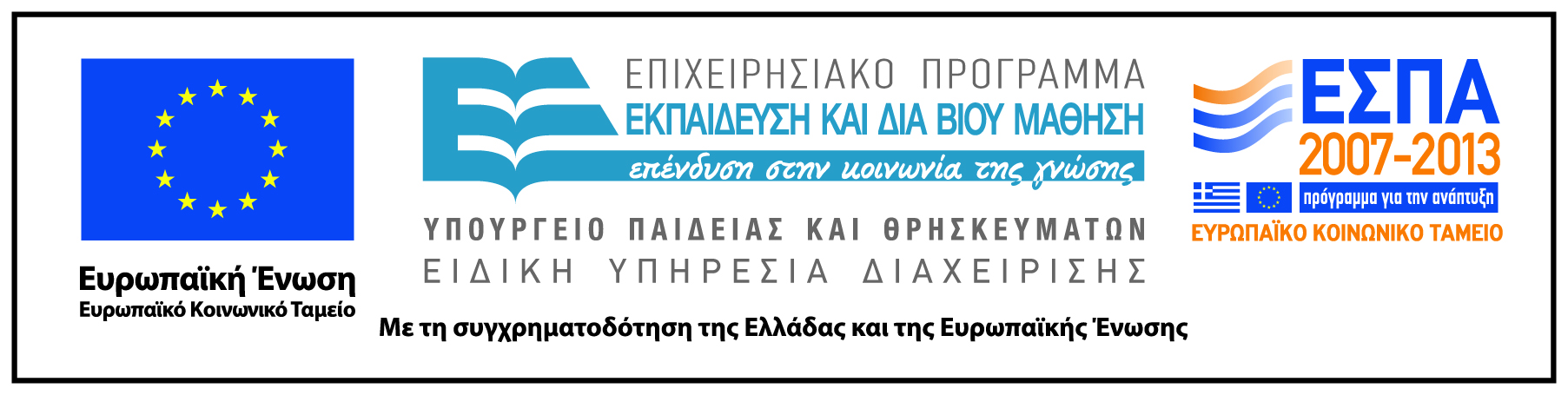